Medical Visualization of Human Physiology Data: an Overview
Paolo Angelelli
Human Physiology
Definitions:
“The science of the mechanical, physical, and biochemical functions of humans, their organs, and the cells of which they are composed”
“The study of specific characteristics and mechanisms of the human body that make it a living being”
“The study of life processes”

Let’s compare it to Anatomy:
“The consideration of the shape and structure of living things.”
Why Important? Physiological processes make us stayalive!
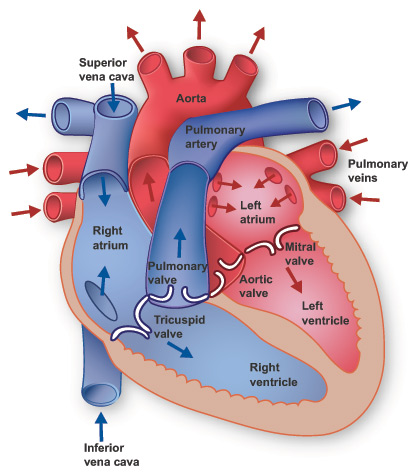 2
Guyton textbook of Medical PhysiologyUNITS
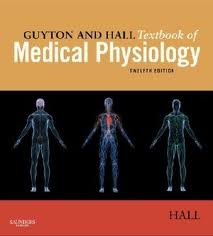 Cell physiology
Membrane, Nerve and Muscle physiology
Metabolism and temperature regulation
Heart physiology
The circulation
The body fluids and kidneys
Blood Cells, Immunity, and Blood Clotting
Respiration
Aviation, Space and Deep-Sea-Diving physiology
The Nervous System and Sensory physiology
The Nervous System: The special senses
Motor and Integrative neurophysiology
Gastrointestinal physiology
Endocrinology and Reproduction
Sport physiology
Micro Level
24 pages index
Macro Level
3
Imaging and modeling physiology
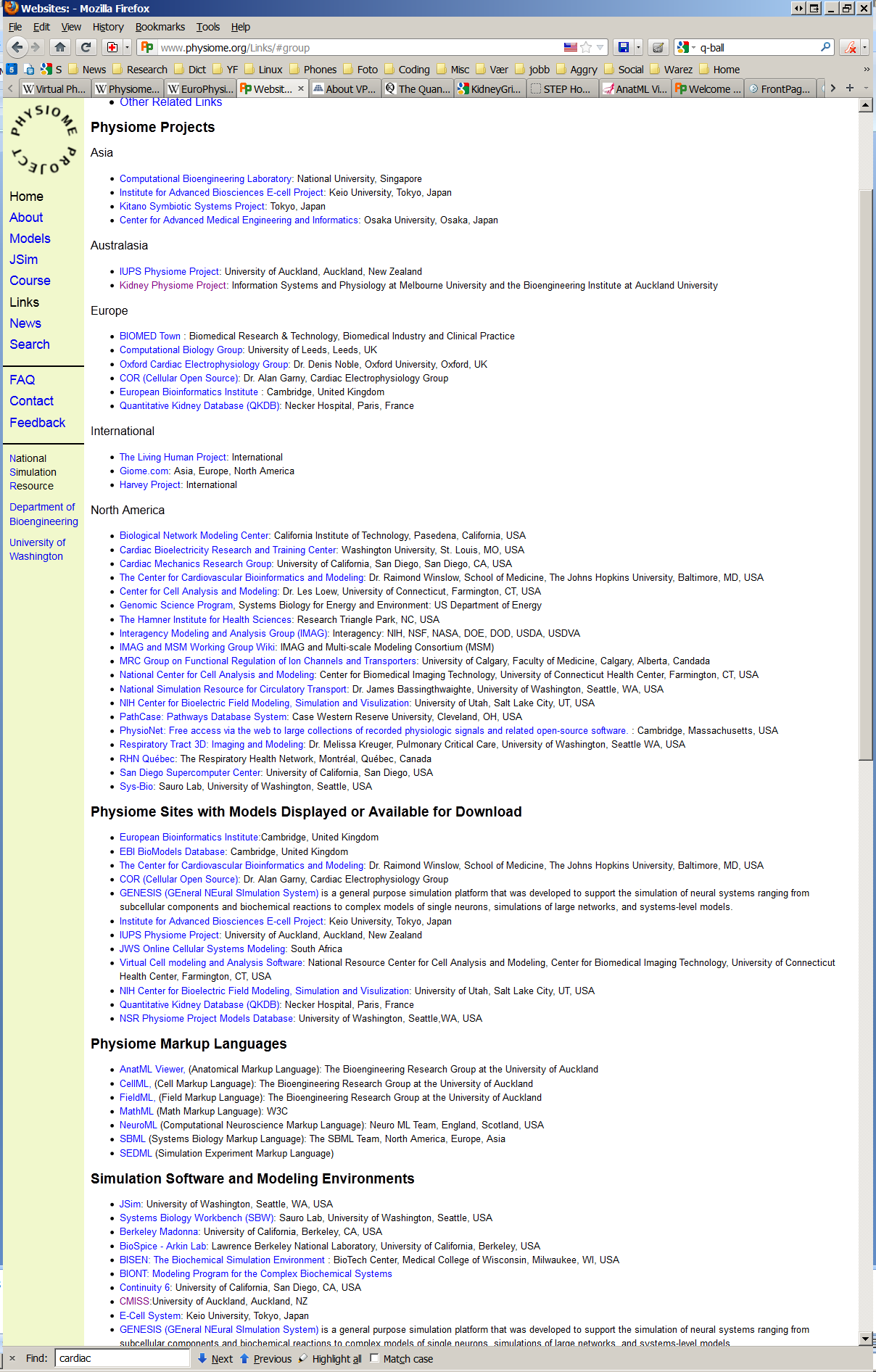 www.physiome.org
Medical Imaging techinques (time resolved) for capturing physiological processes at various time scales
Understanding of the process
Diagnosis of diseases

Physiome projects:  modeling the physiological processes in the human.
Derivation of parameters not directly obtainable from image data
Prediction of individual response to treatment (treatment optimization , cost and time saving)
Decrease of  failure rate in drug development by predicting the effects at sub-cellular, cellular, tissue, organ, whole body level 
Identification of the most sensible target
Understanding of the mechanism of complex diseases
Identify patient-specific prevention measures
4
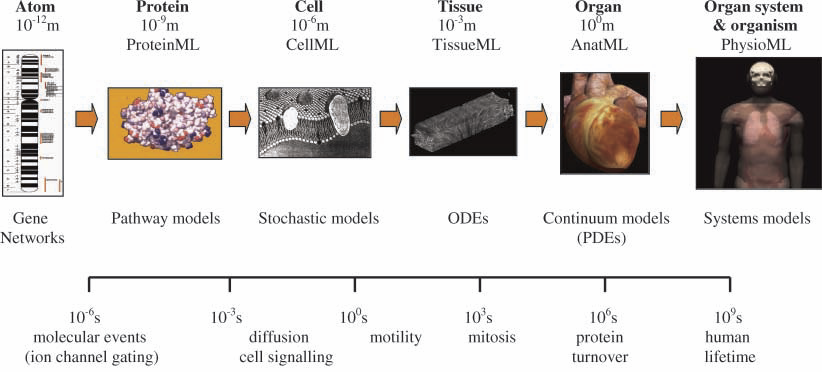 Hunter et al.., 2002
[Speaker Notes: Stress  that I will talk about micro Modeling and Macro Imaging]
Data sources
Macro Level
Micro Level
Extracting physiological models
Classic method:imaging -> visualization -> mental model -> model formalization -> process model definition -> quantitative results
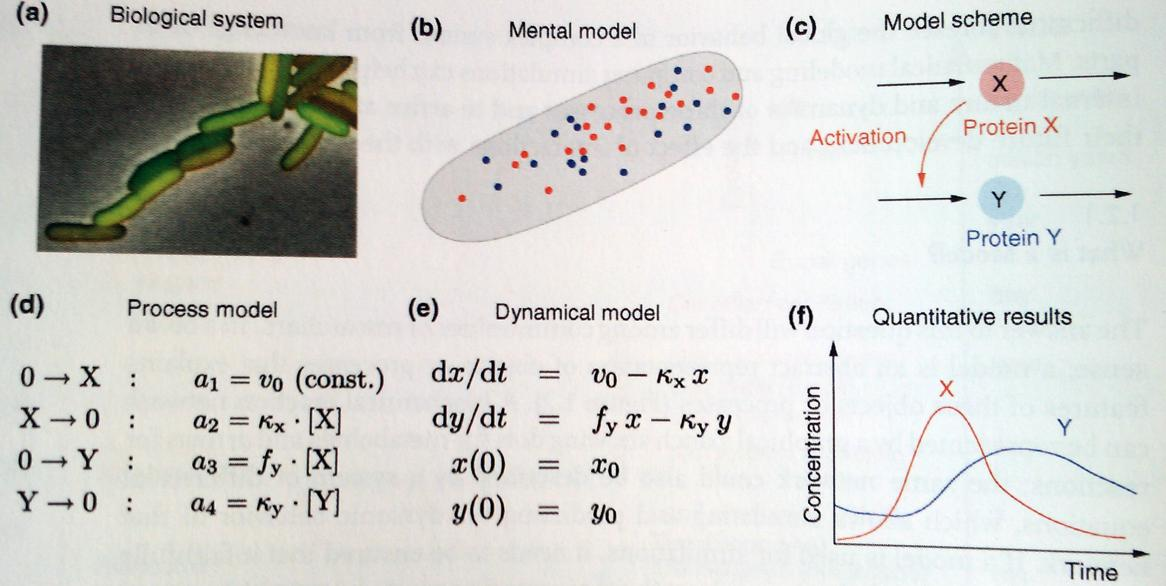 Image courtesy of Edda Klipp
6
Extracting physiological models
Agent-Based models:
Related to discrete event simulation
Modeling constituent components (rule-based agents), 
Dynamically simulating their interaction
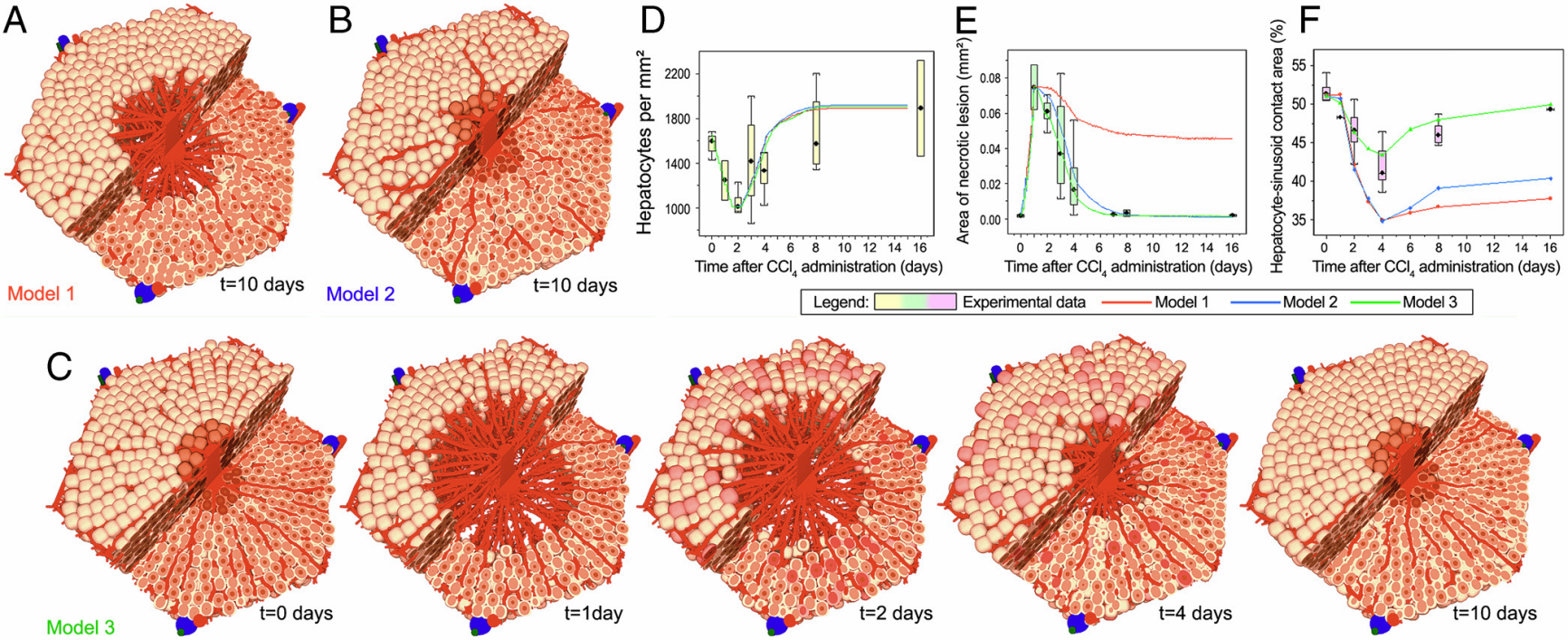 Hepatocyte regeneration,  Hoeme et al., 2010
7
Micro Level physiology: Data Acquisition
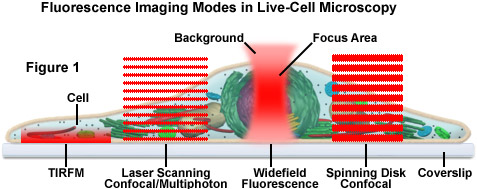 Live Cell imaging techniques: traditionally  time-lapse investigations monitoring cellular motility and dynamic events using contrast enhancement 
Data: 2D/3D multivariate and time dependent cartesian grids


Protein-protein interaction (w. FRET, BRET)
Protein and vesicle trafficking (w. FRAP)
Processes close to cell membrane (w. TIRF)
Gene expression and protein transport (w. Photoactivation)
3D processes imaging (w. MPE)
cellular dynamics at nanometer scale (w. STED)
Spatial measurement in living cells (w. FILM)
http://www.leica-microsystems.com/science-lab/live-cell-imaging-techniques-visualizing-the-molecular-dynamics-of-life/
http://zeiss-campus.magnet.fsu.edu/articles/livecellimaging/techniques.html
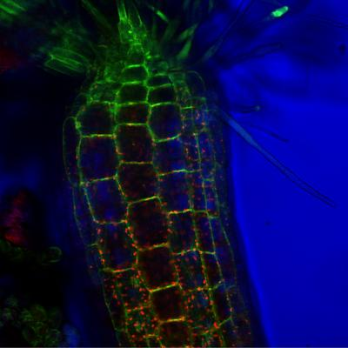 Confocal live-cell image;  GFP labeled in green, autofluorescent chloroplasts in red
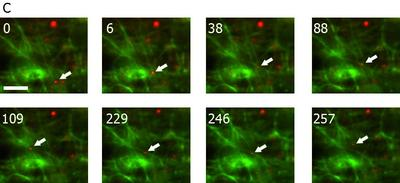 Time sequence of TIRF; A Galectin-3 vesicle (marked with YFP) 
close to the membrane (arrow) is first transported along an actin 
filament (from the bottom upwards), switches to another filament 
(88 s), moves to the left (109 s), is transported to the right again, 
switches filament again and is then transported upwards (246 s).
8
Cellular physiology: visualization and model extraction
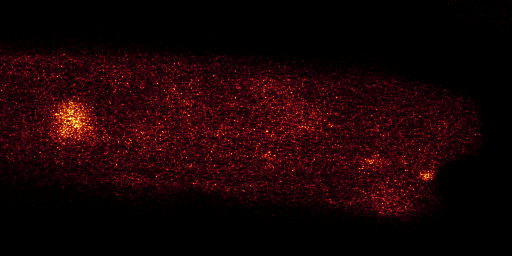 Quantitative CellModel Estimation
Structural ProteinModels
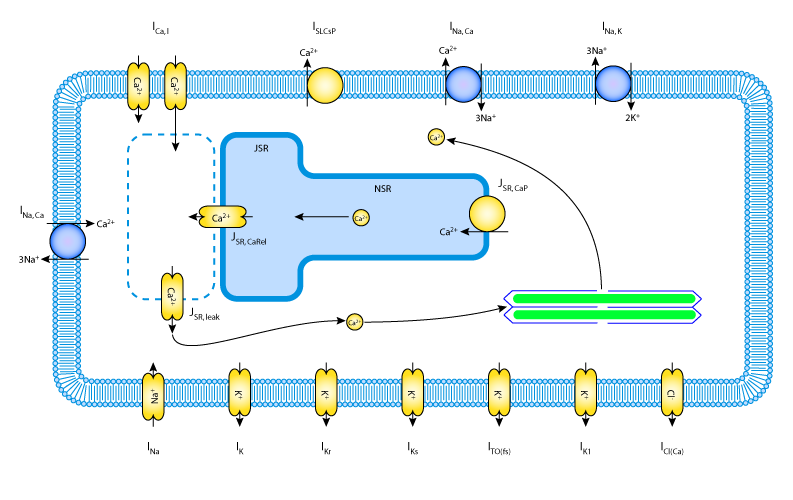 Image courtesy of Confolab
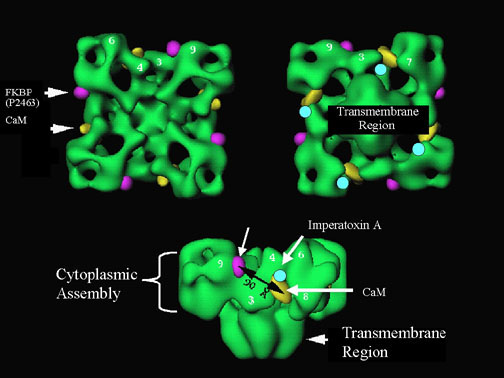 cytosol
lumen
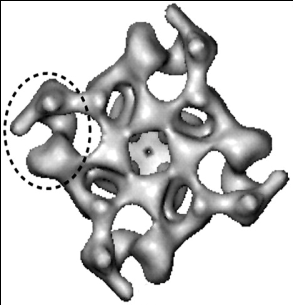 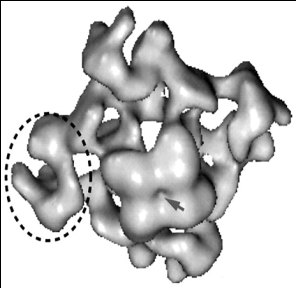 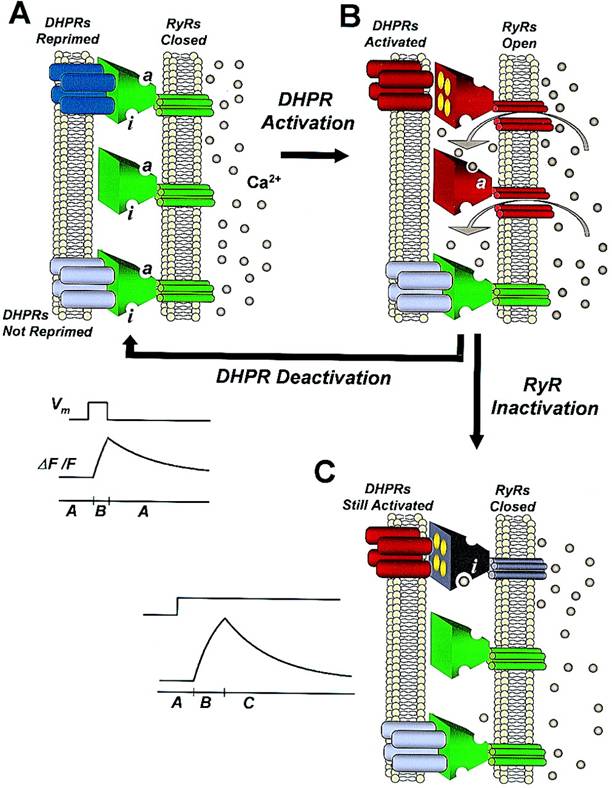 ?
Serysheva et al., Biophys. J., 1999
9
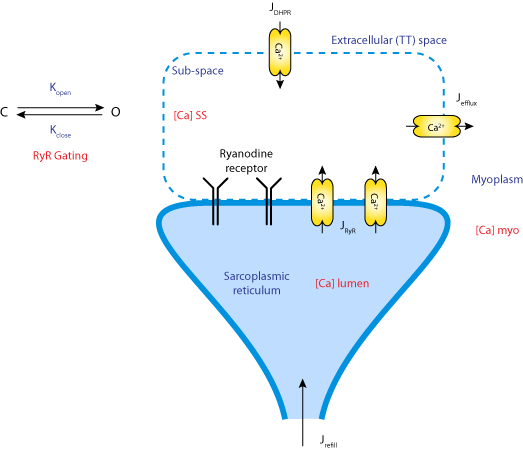 Muscle cells
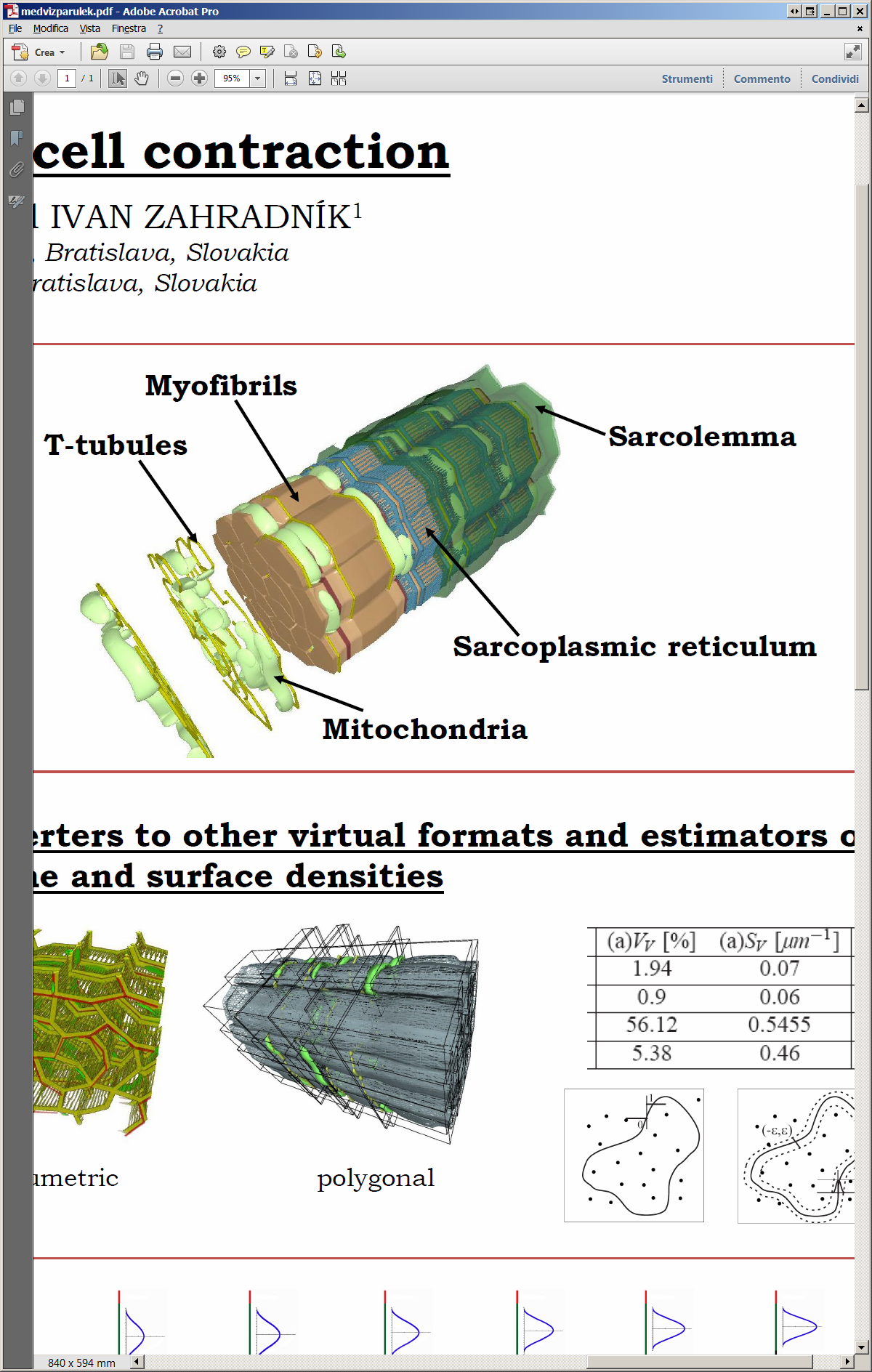 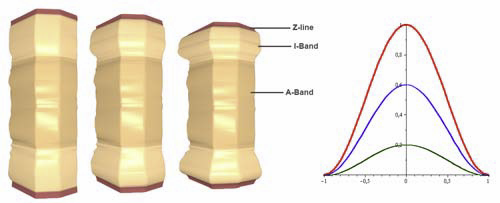 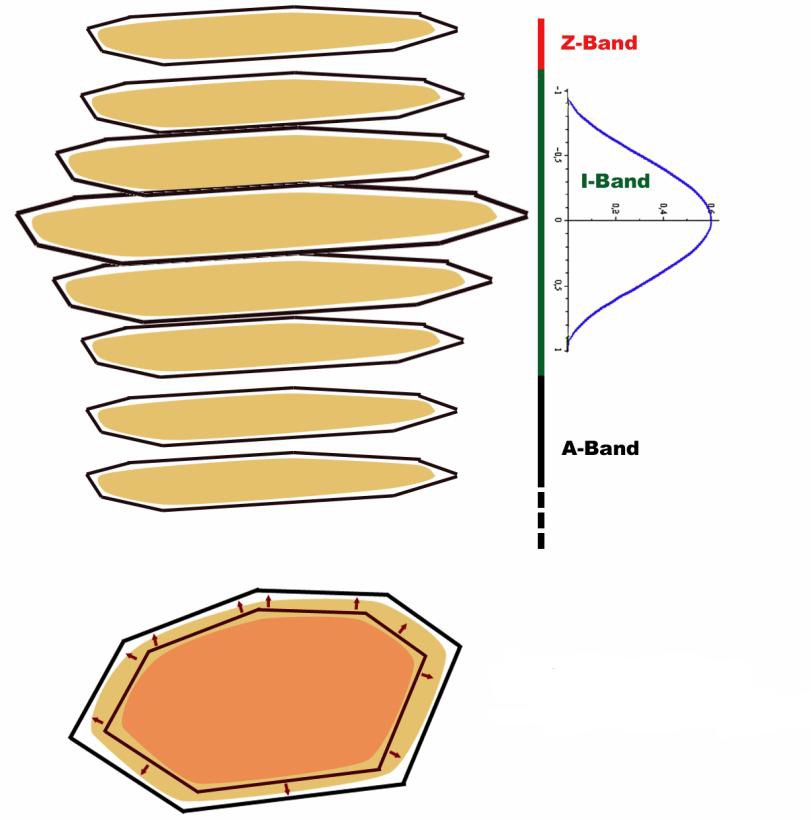 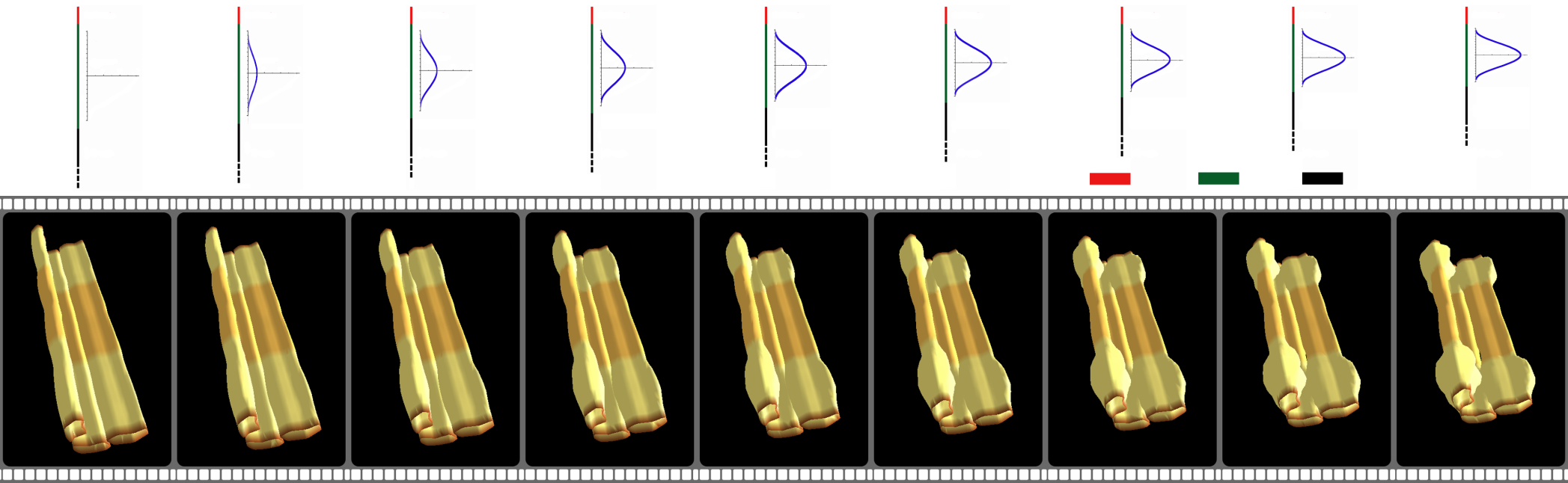 Parulek and Remis 2009
10
Metabolism
Visualization of the metabolic network (pathways)
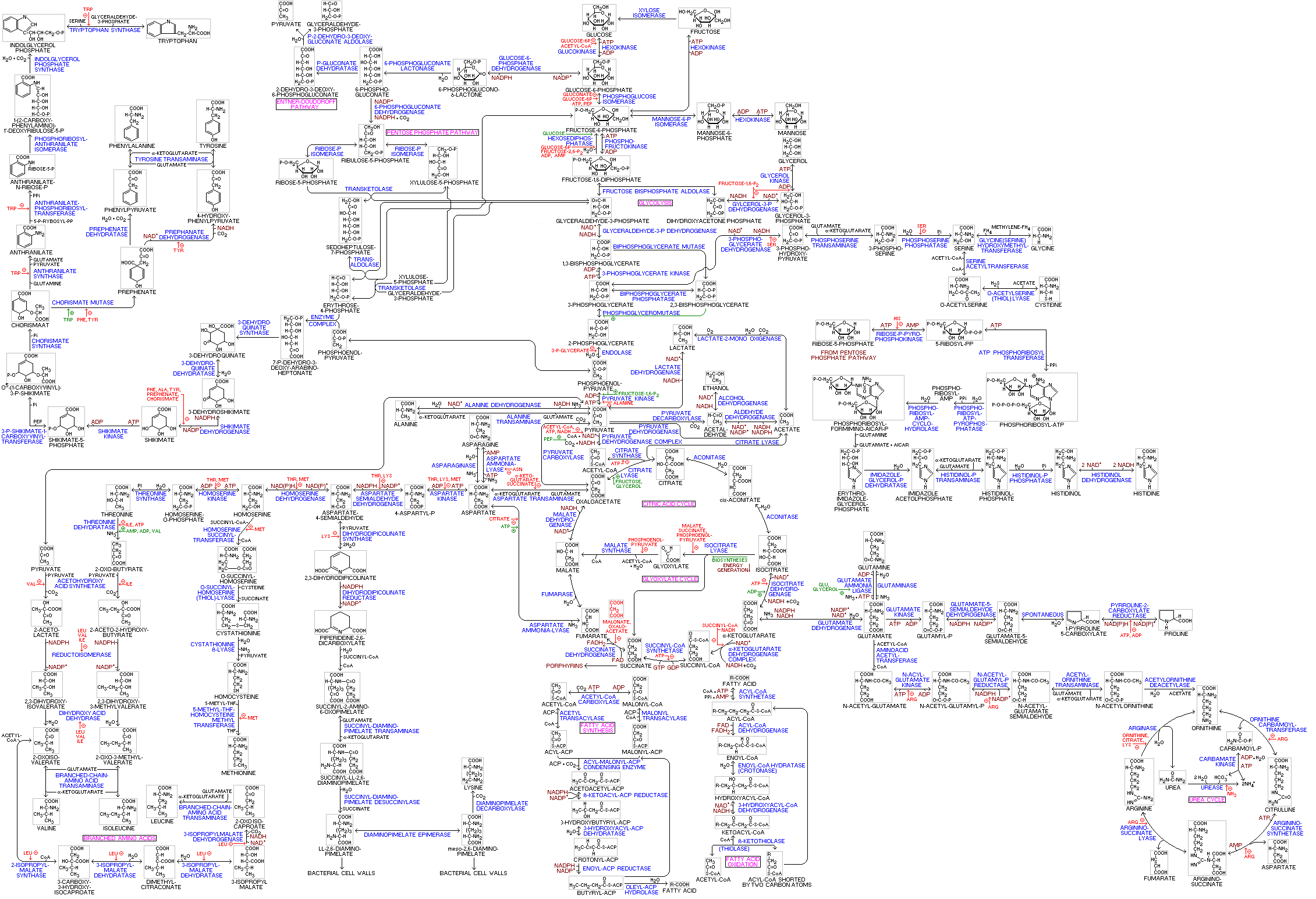 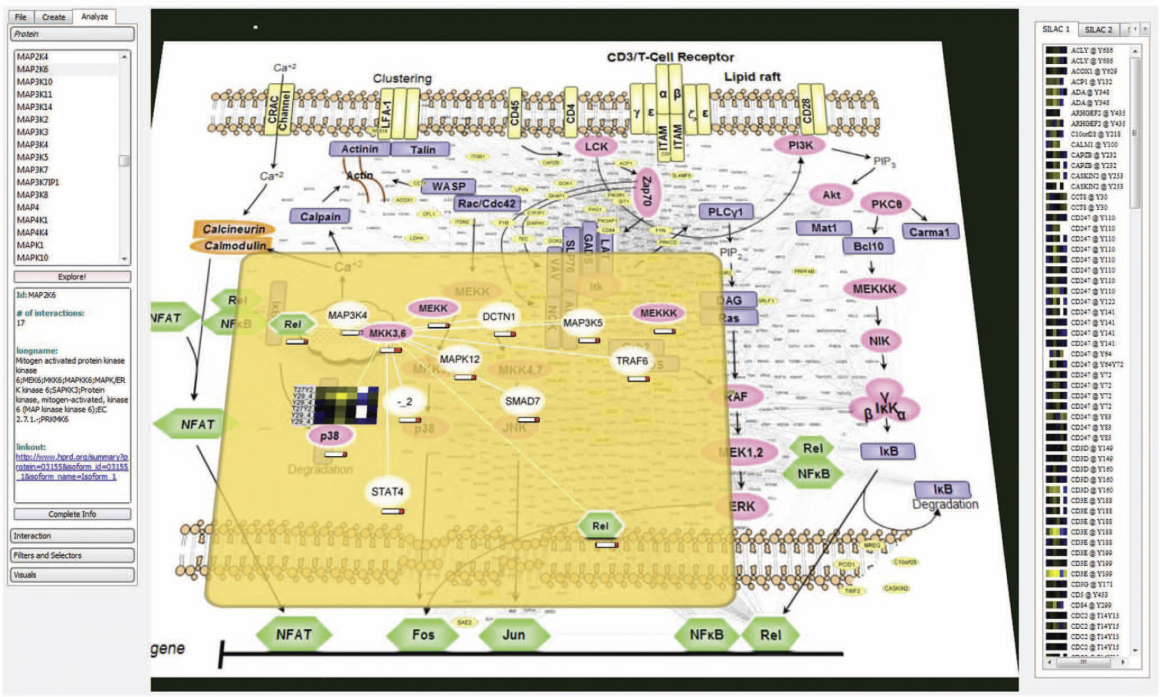 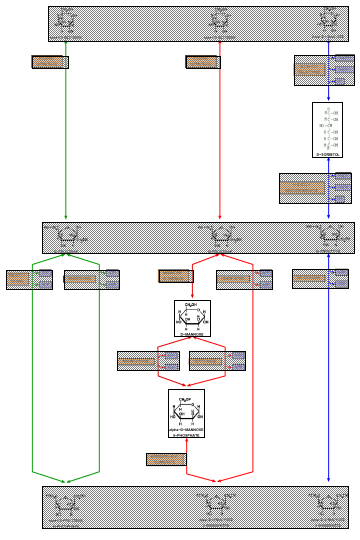 Jianu 2010
Screiber 2006
11
Metabolism 2
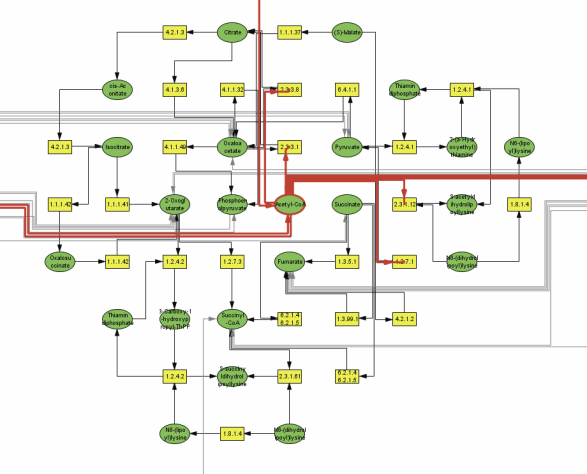 Visualization of the metabolic network (pathways)
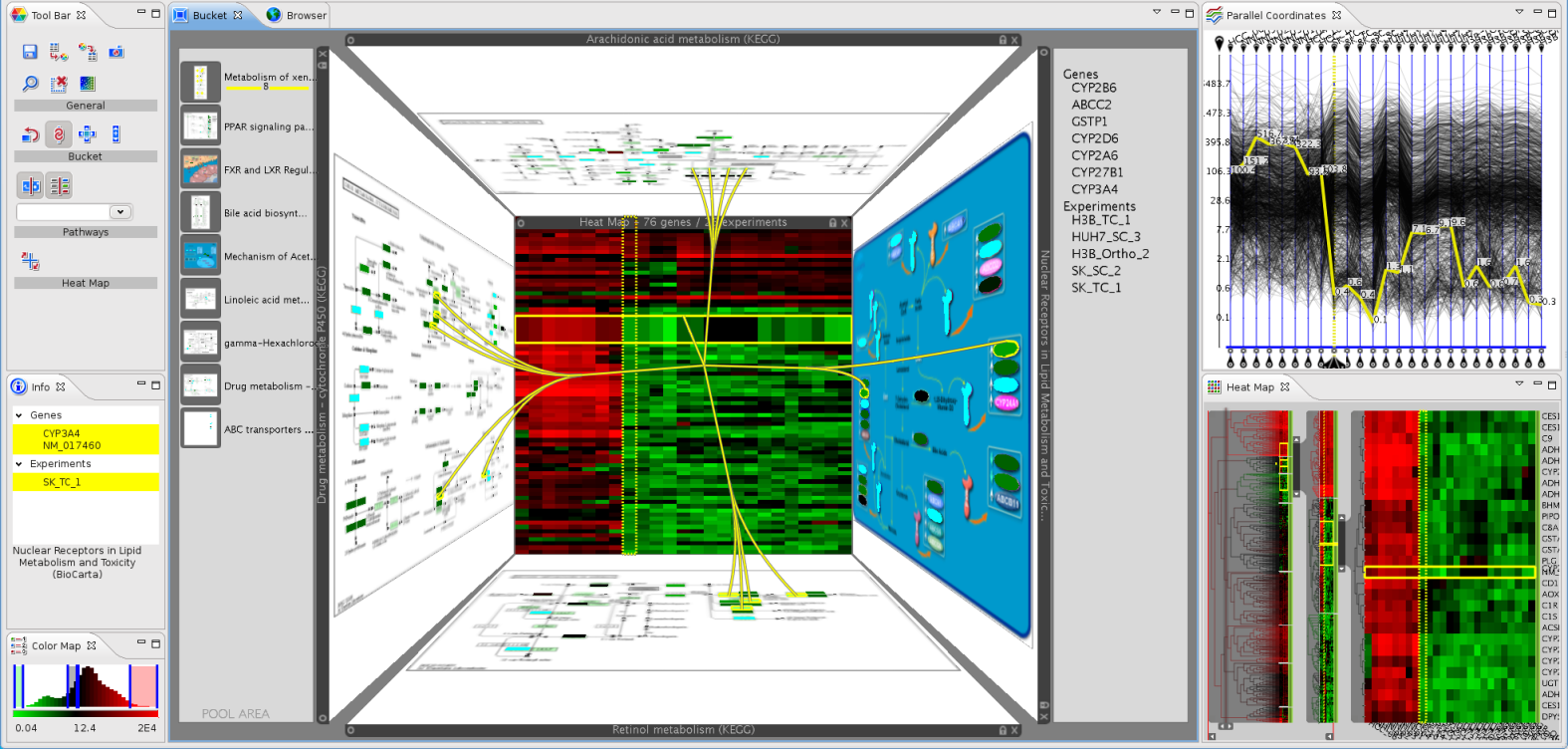 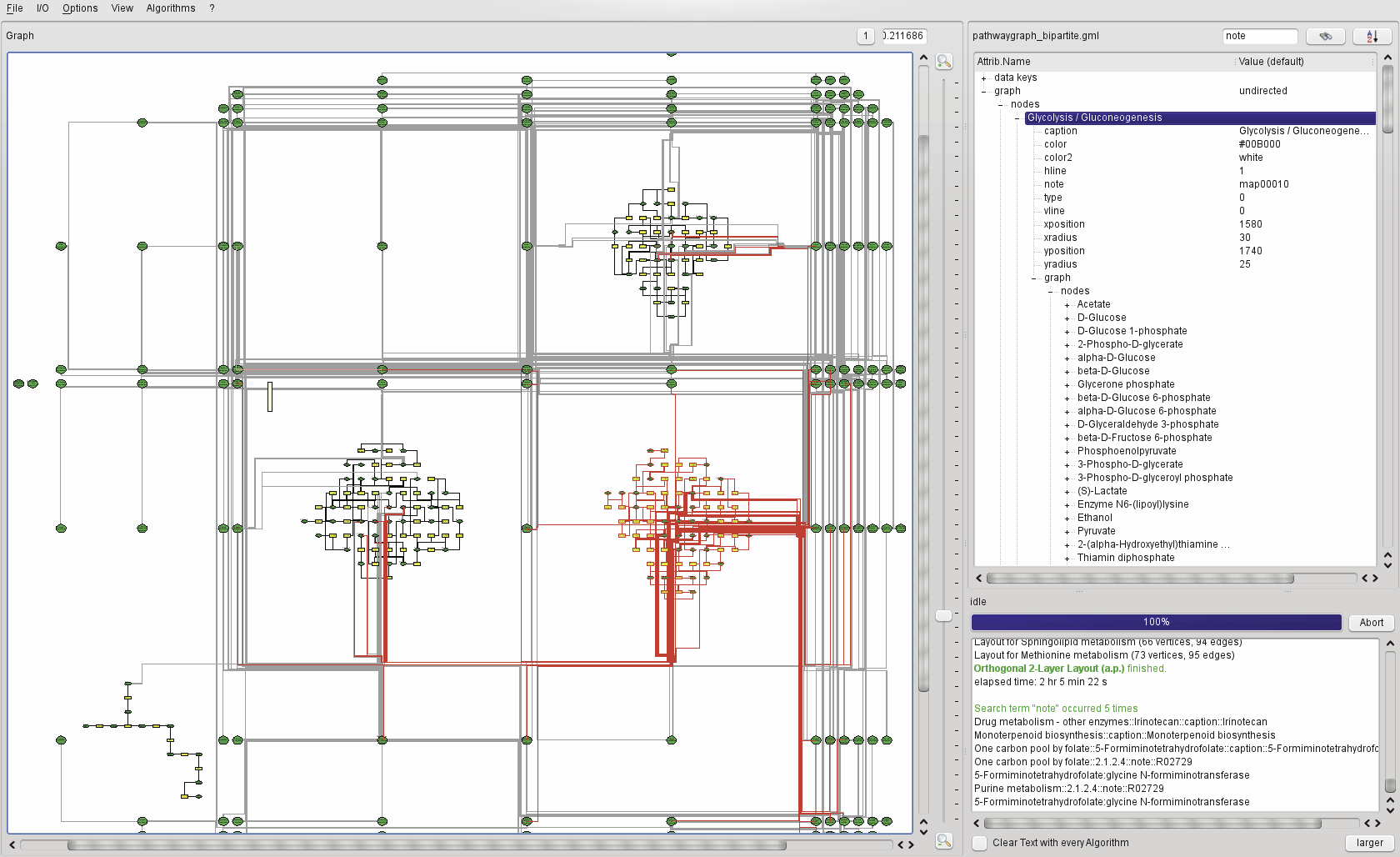 Lex et al., 2010
12
Rohrschneider et al., 2009
[Speaker Notes: Caleydo: linking pathways and contained gene expression, as well as related pathways (which are not kept in one single network but subdivided into multiple network in the db due to the complexity)
Other: grid based approach for metabolic networks focus + c]
Macro Level physiology: Metabolism
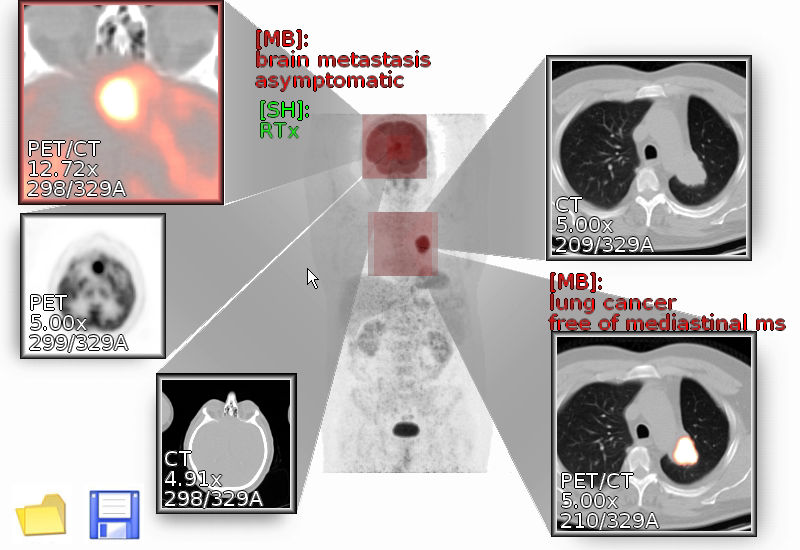 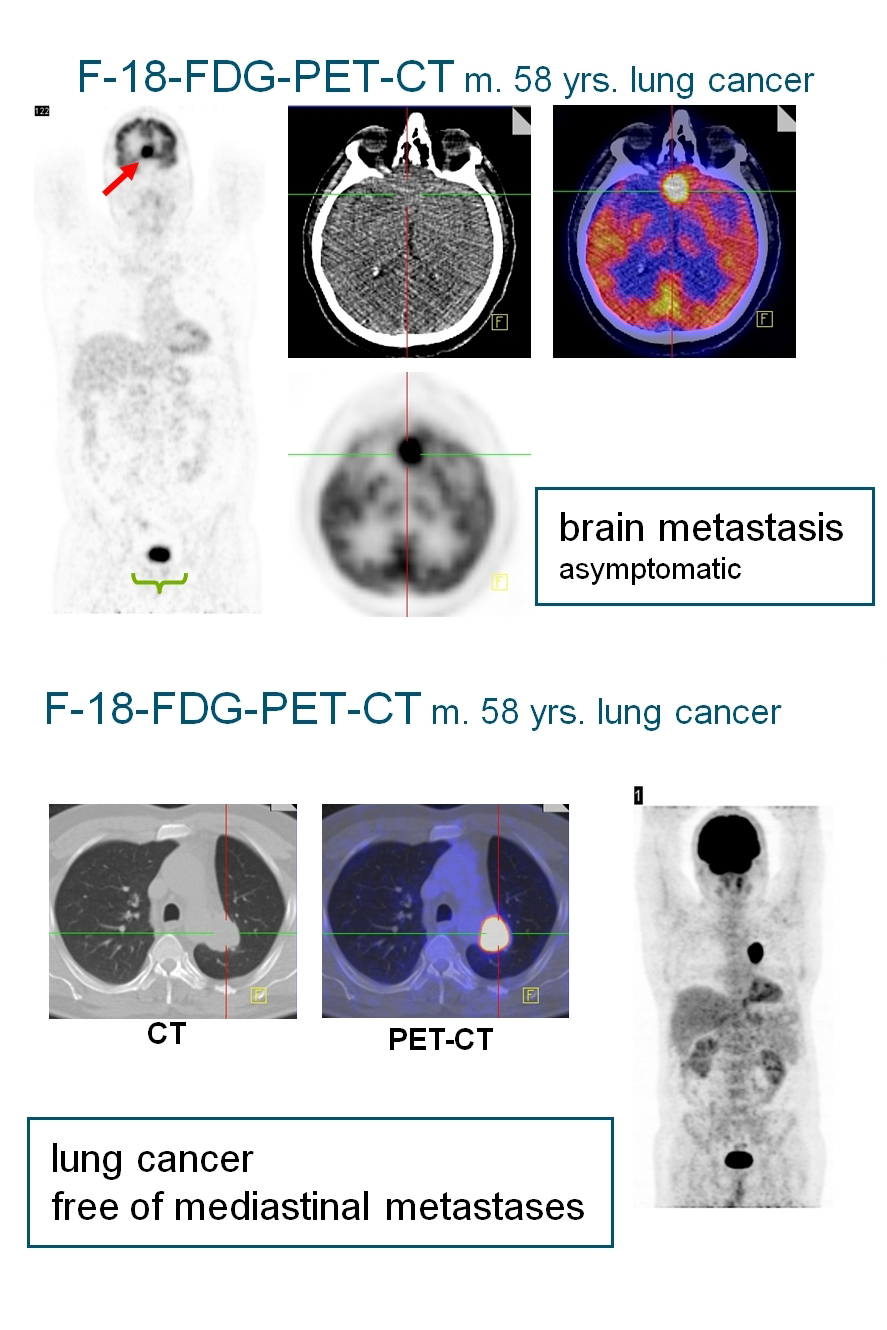 Ropinski et al., 2009
13
[Speaker Notes: Interactive closeups]
The Heart
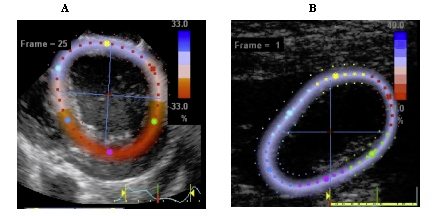 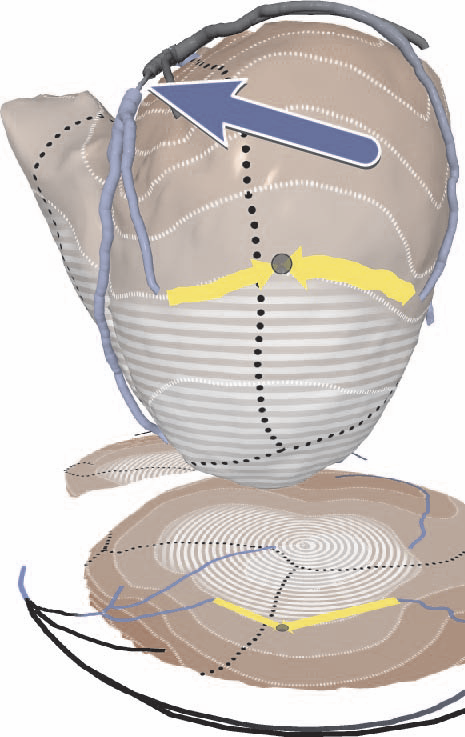 Brekke et al 2008 (not published)
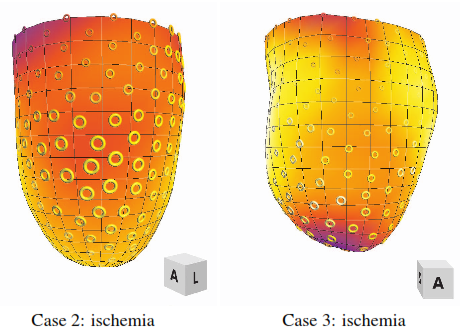 Termeer et al., 2008
14
Meyer-Spradow et al 2008
[Speaker Notes: Brekke strain
Ropinski multivariate mapping (spect, wall thickness]
The Heart
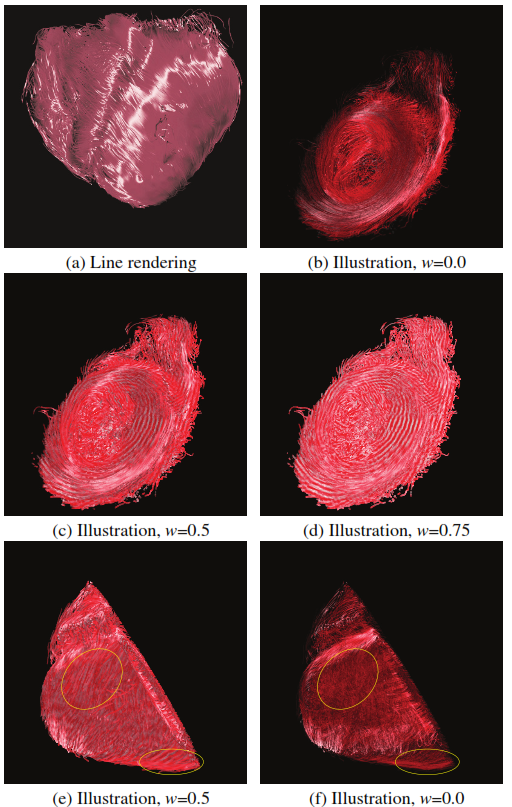 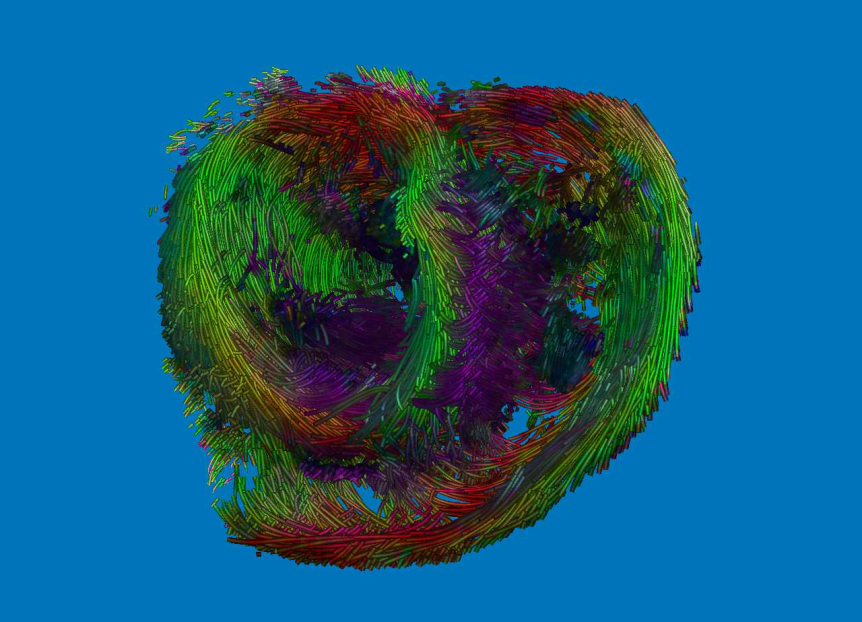 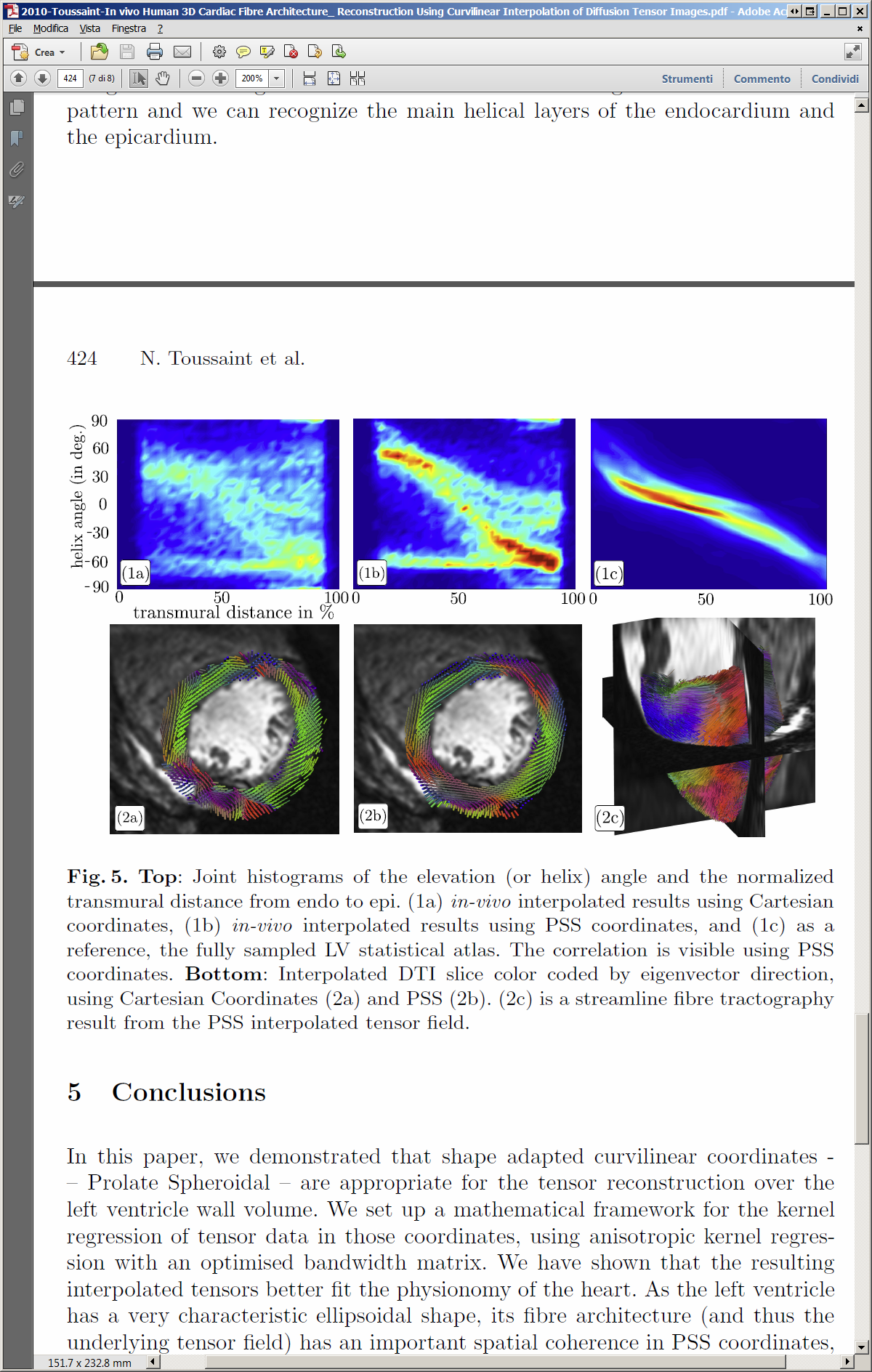 Kondratieva et al., 2010
Chenet al., 2009
15
Toussaint et al., 2010
[Speaker Notes: Kondratieva particle tracing in gpu for tensor fields tracking
Toussaint et al improved  curvilinear interpolation scheme for tensor fields reconstruction]
Circulation
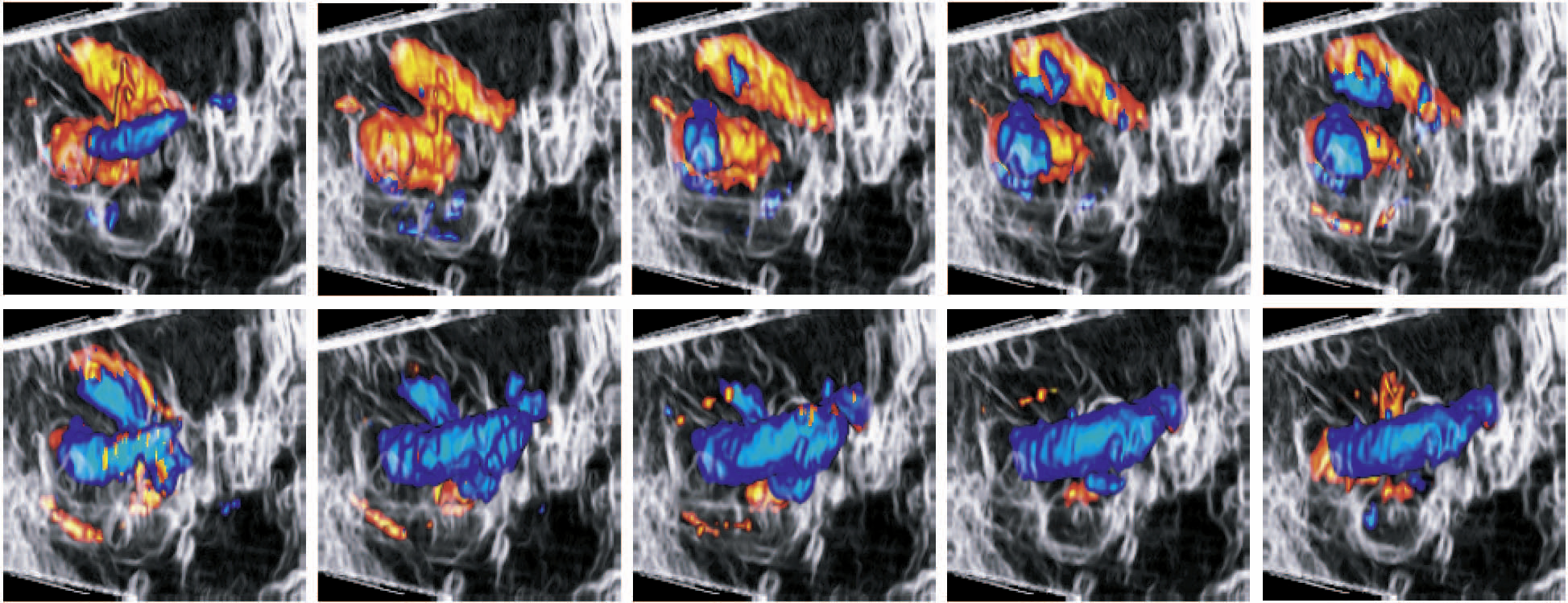 Cell physiology
Membrane, Nerve and Muscle physiology
Petersch et al., 2007
[Speaker Notes: Combination of photorealistic and NPR rendering ffor bmode and color doppler. They combine siluette rendering for the context and a modified shading model for the focus in order to cope with the noisiness of US data]
Circulation 2
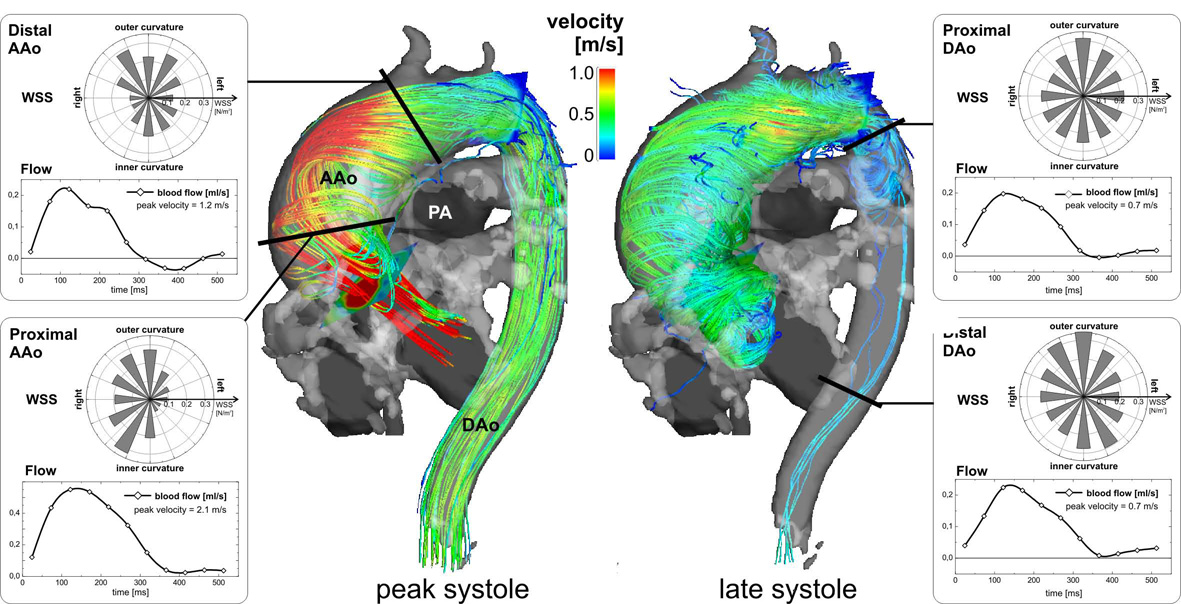 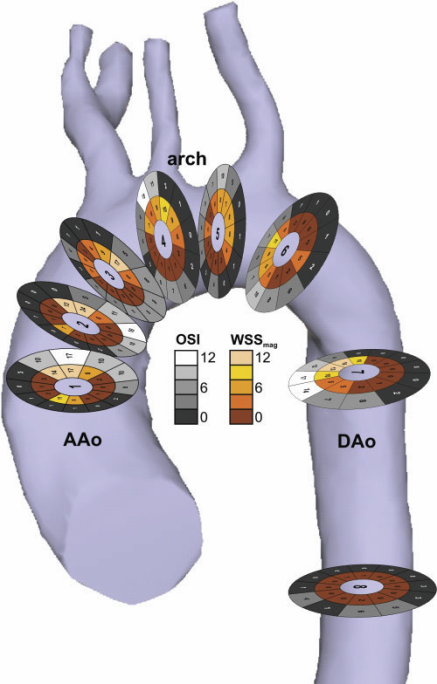 Markl et al., 2011
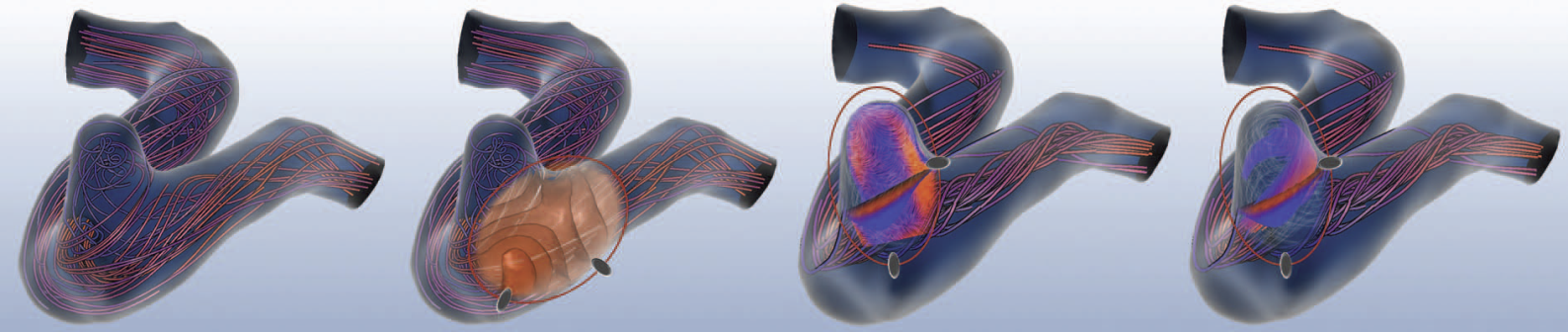 Frydrycowycz et al., 2009
17
Gasteiger et al., 2011
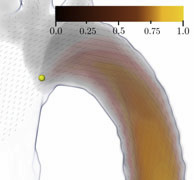 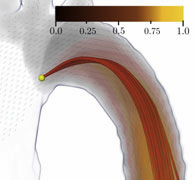 Circulation 3
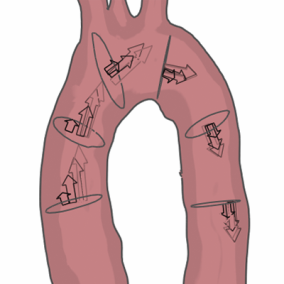 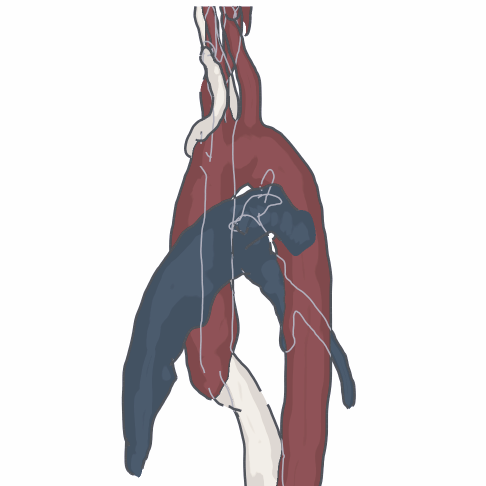 Fridman et al., 2010
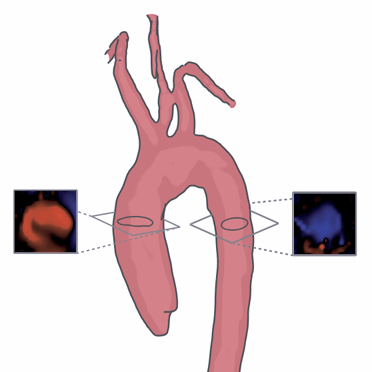 Van Pelt et al., 2010
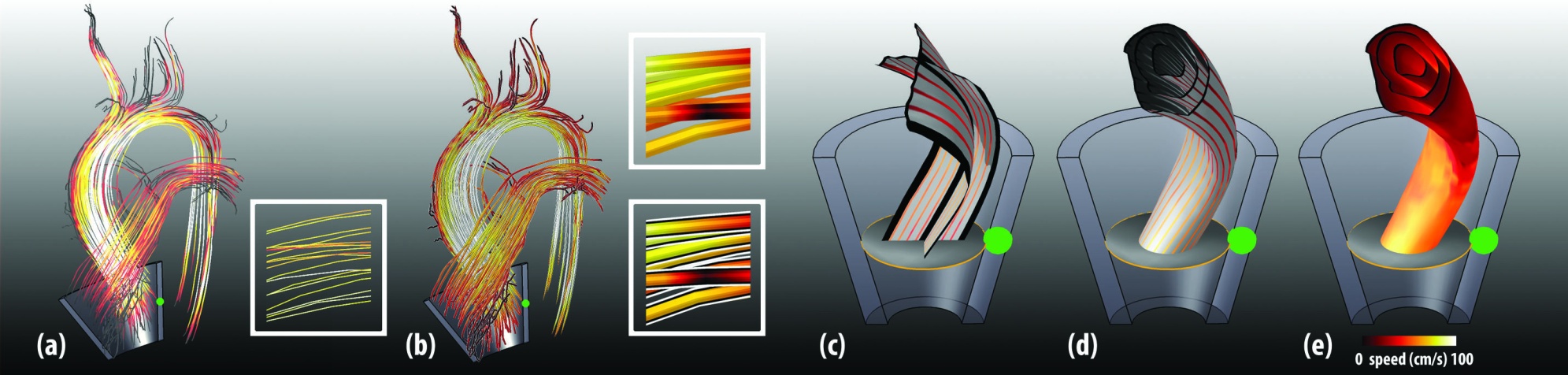 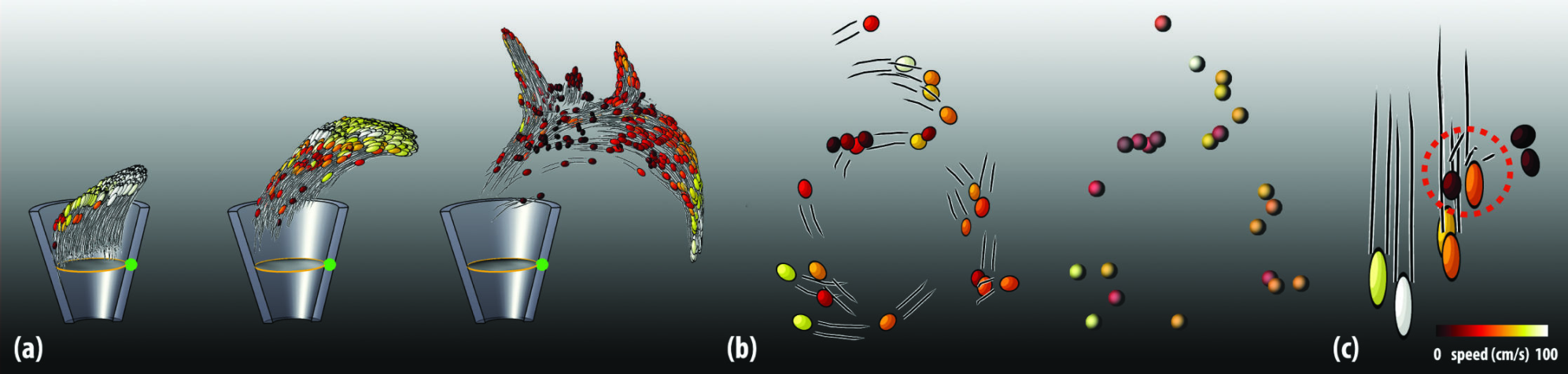 18
Van Pelt et al., 2011
Circulation 4
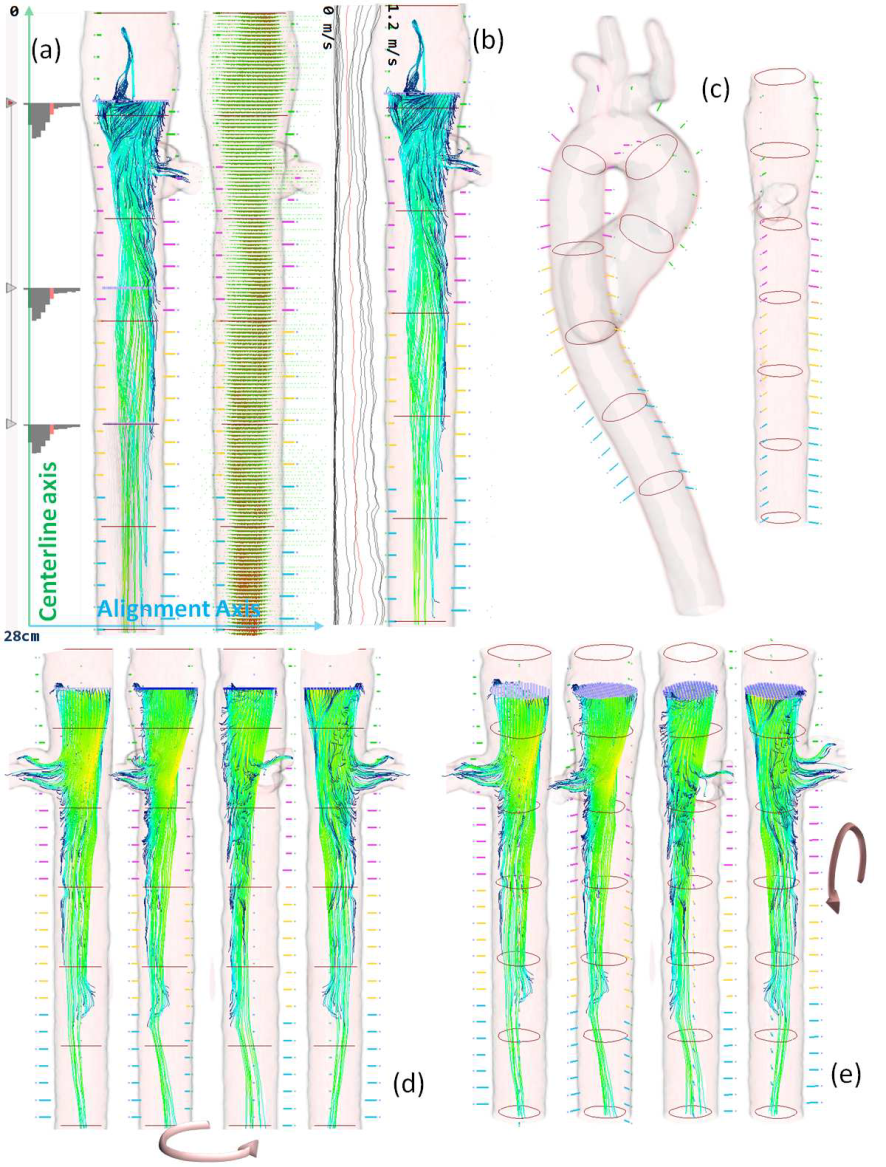 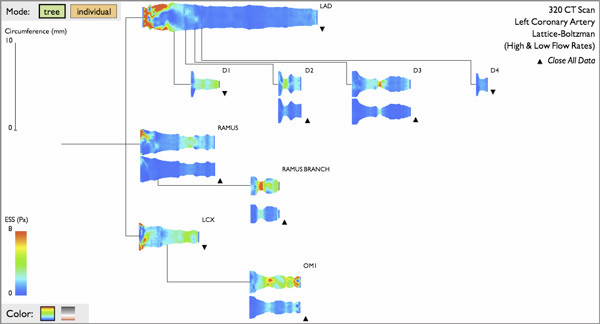 Borkin et al., 2011
Angelelli and Hauser., 2011
19
Circulation 5
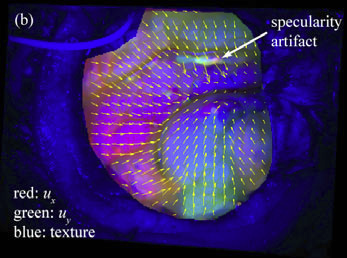 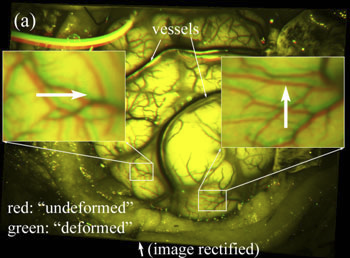 Ji et al., 2011
20
Micro Circulation
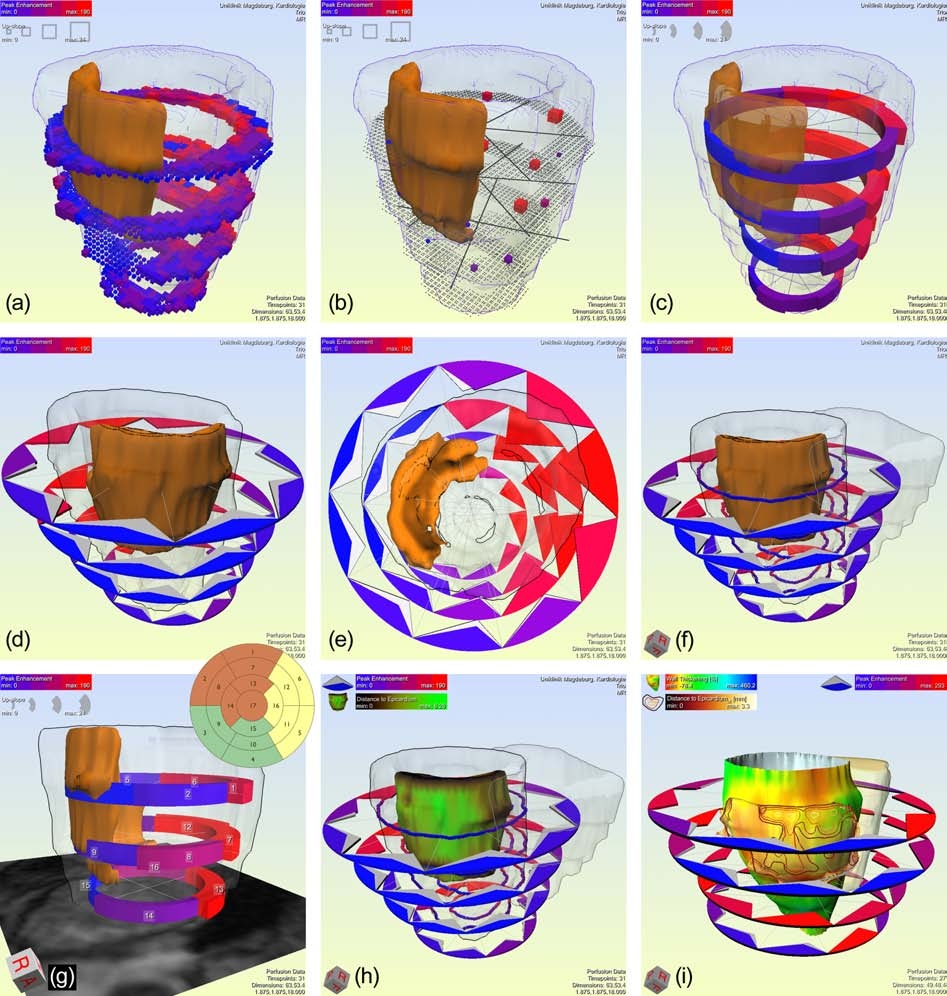 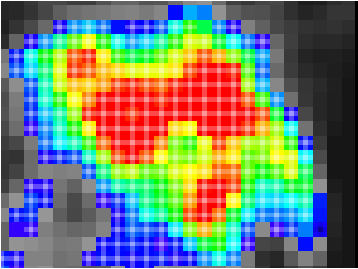 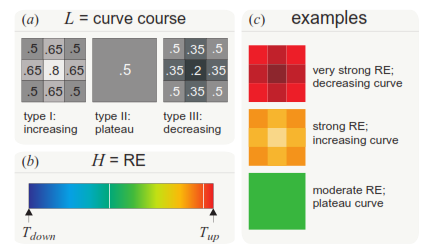 21
Glasser  et al., 2009
Oeltze et al., 2008
Micro Circulation
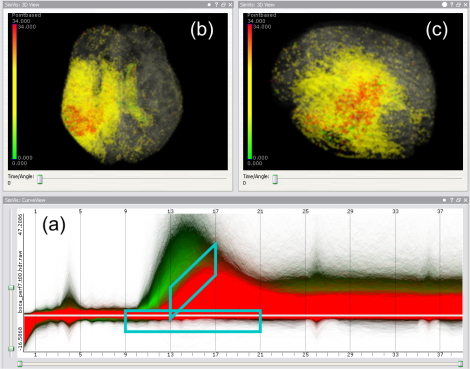 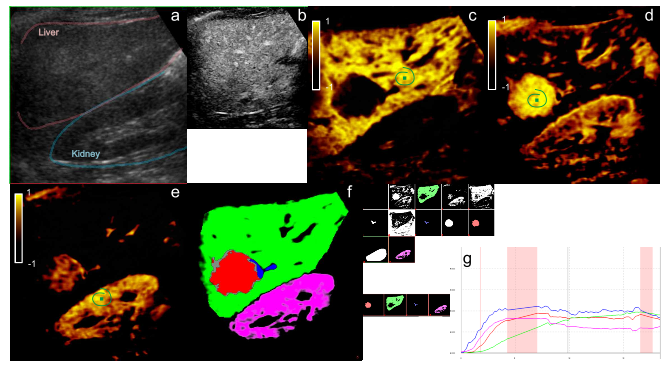 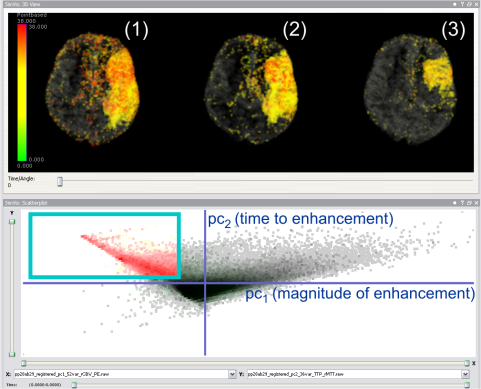 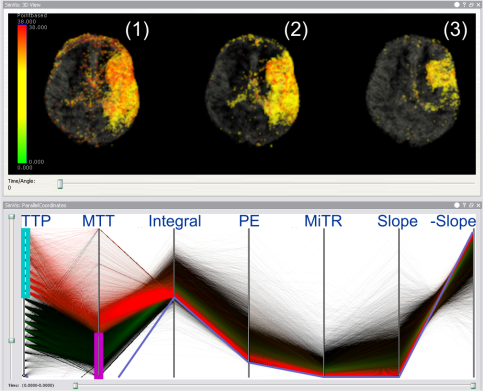 Angelelli et al., 2011
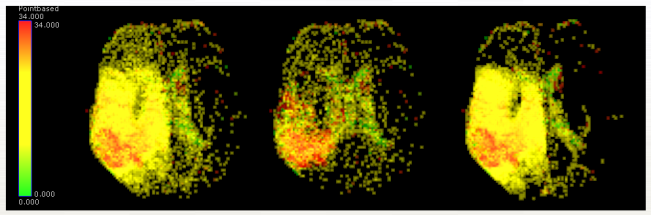 22
Oeltze et al., 2009
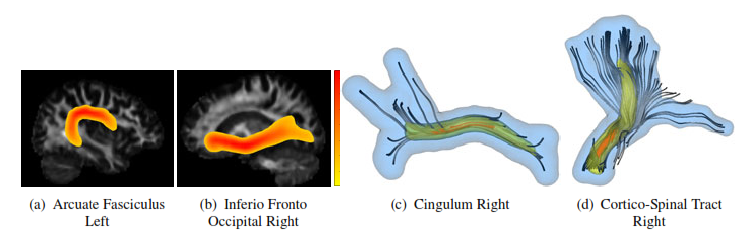 Wassermann et al., 2010
Micro Circulation
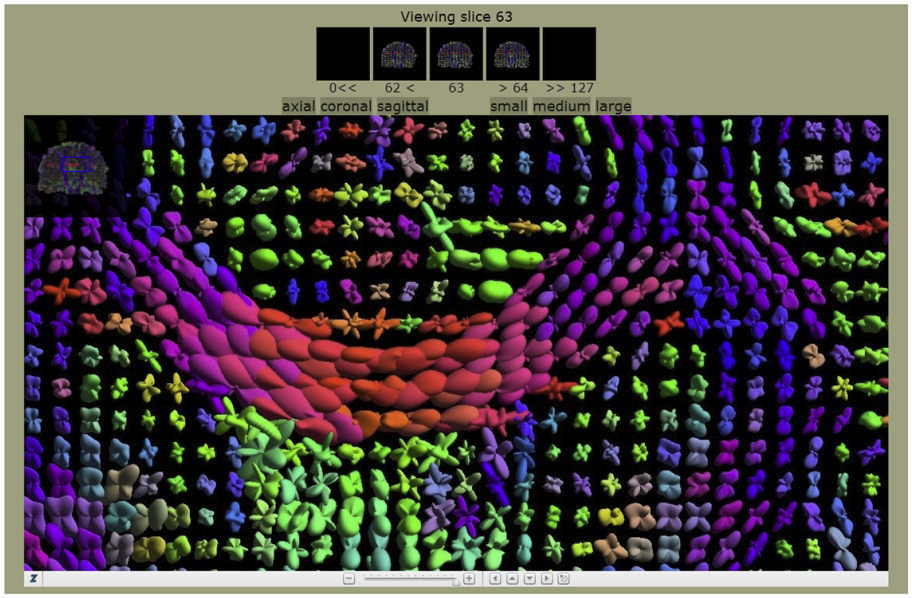 Shattucket al., 2008
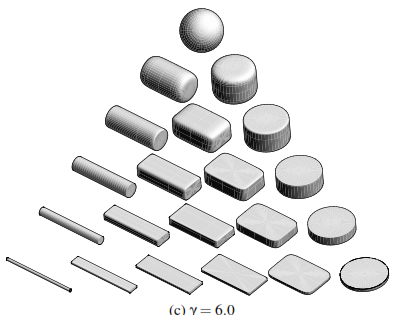 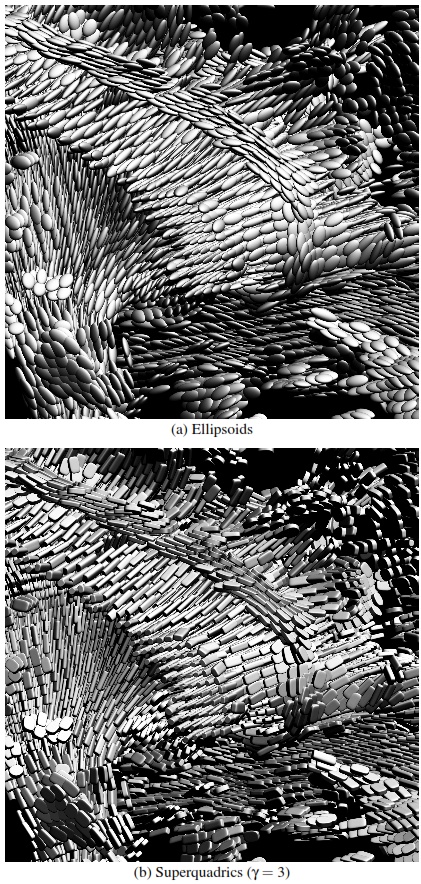 Kindlmann et al., 2004
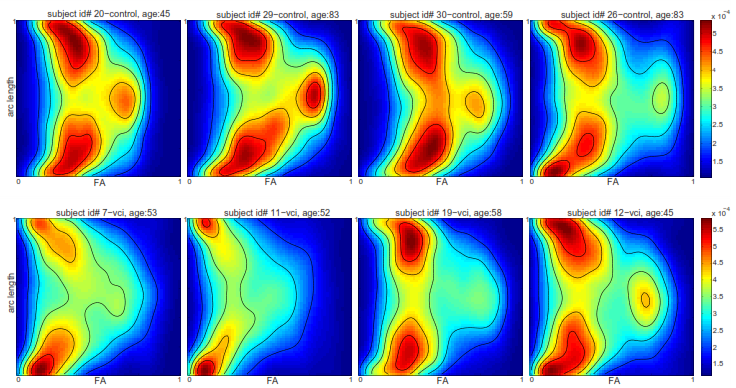 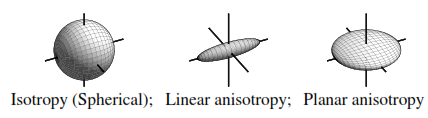 23
Demiralp et al., 2010
The Brain
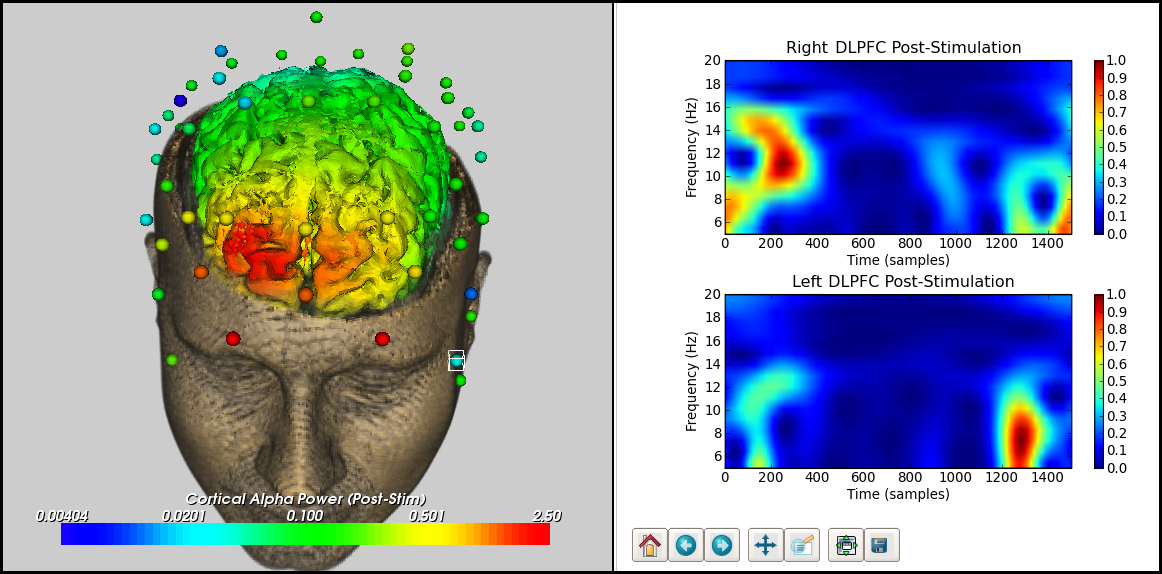 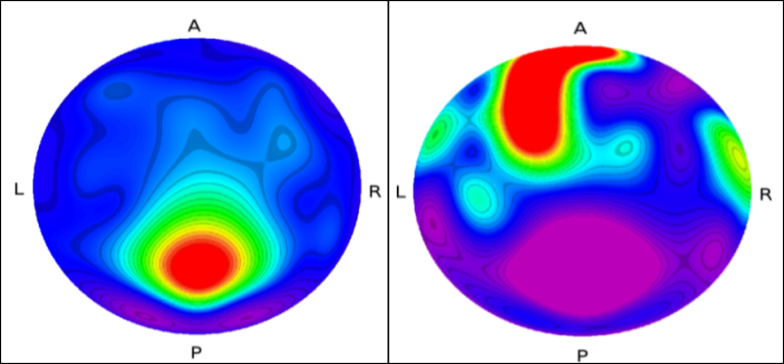 Cell physiology
Membrane, Nerve and Muscle physiology
Anderson et al 2010
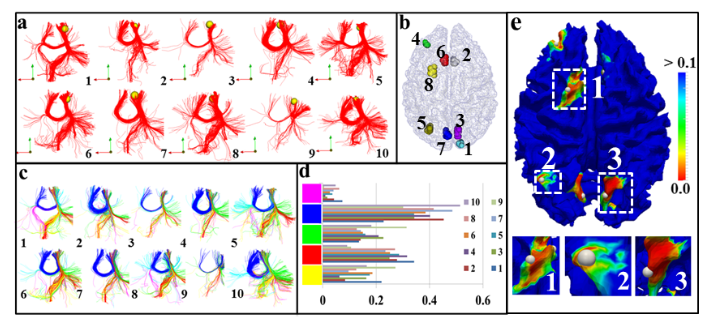 24
Zhang et al 2012
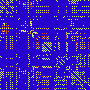 The Brain 2
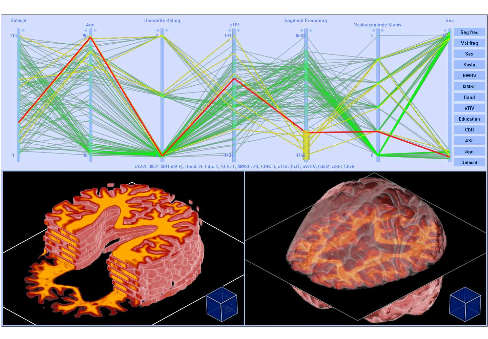 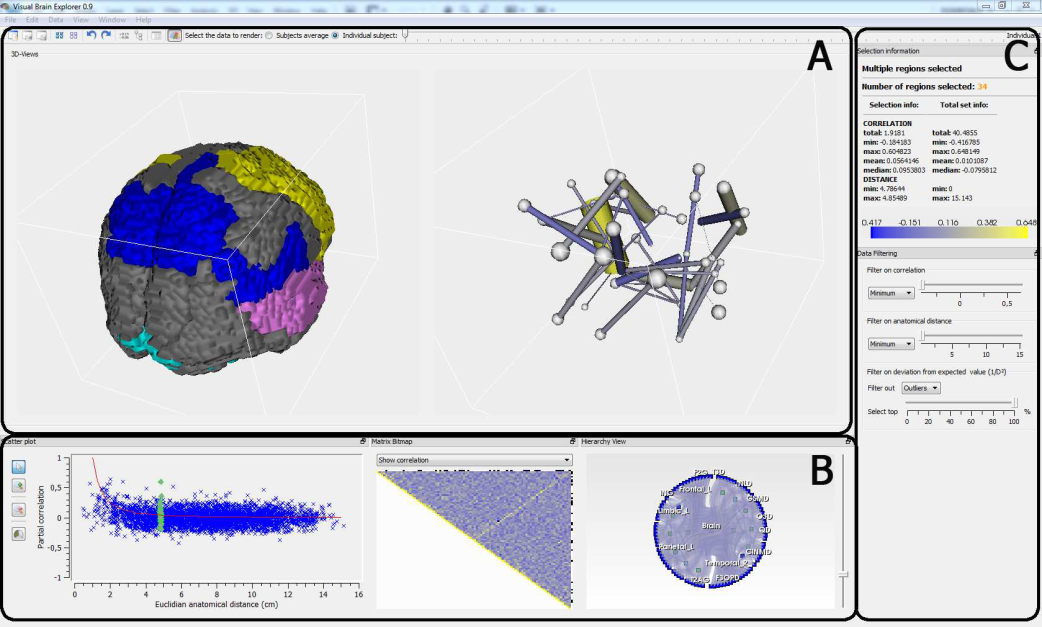 Cell physiology
Membrane, Nerve and Muscle physiology
Dixoorn et al., 2010
Eikeland , 2009
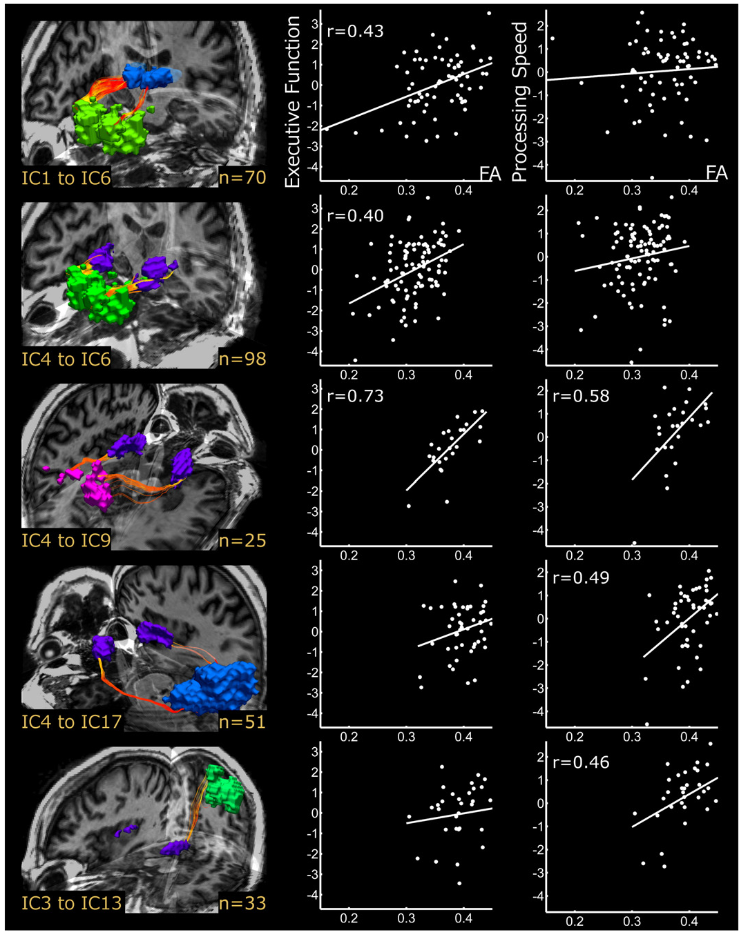 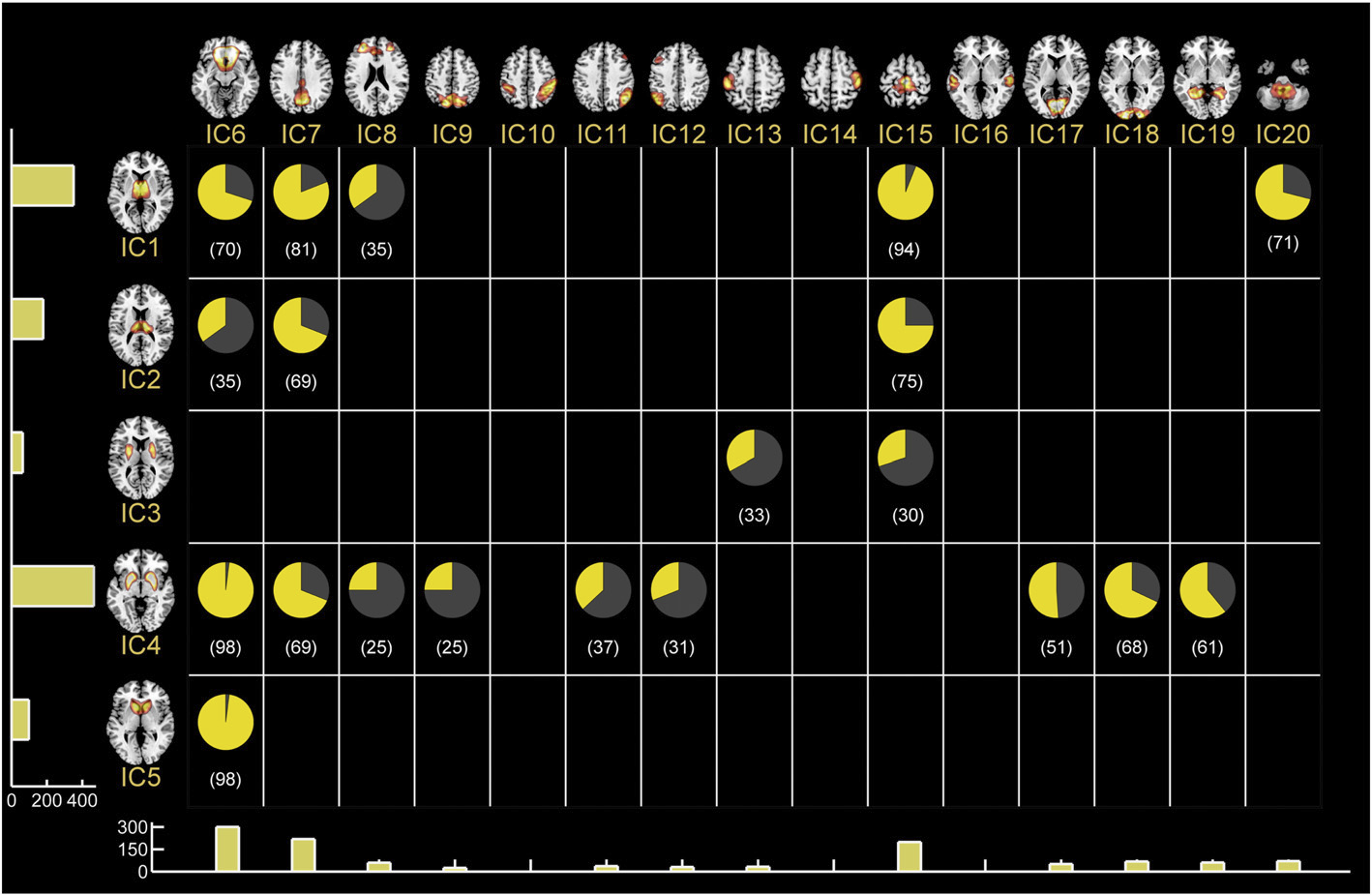 25
Ystad et al., 2011
Respiration
Cell physiology
Membrane, Nerve and Muscle physiology
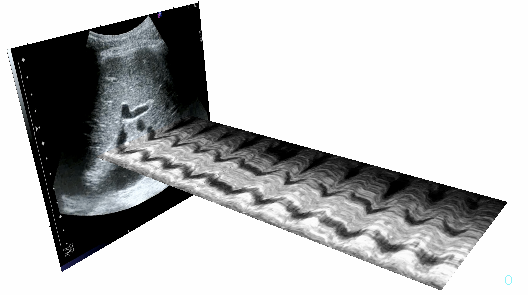 Lee et al 2010
26
[Speaker Notes: Cyclestack]
Kinematic
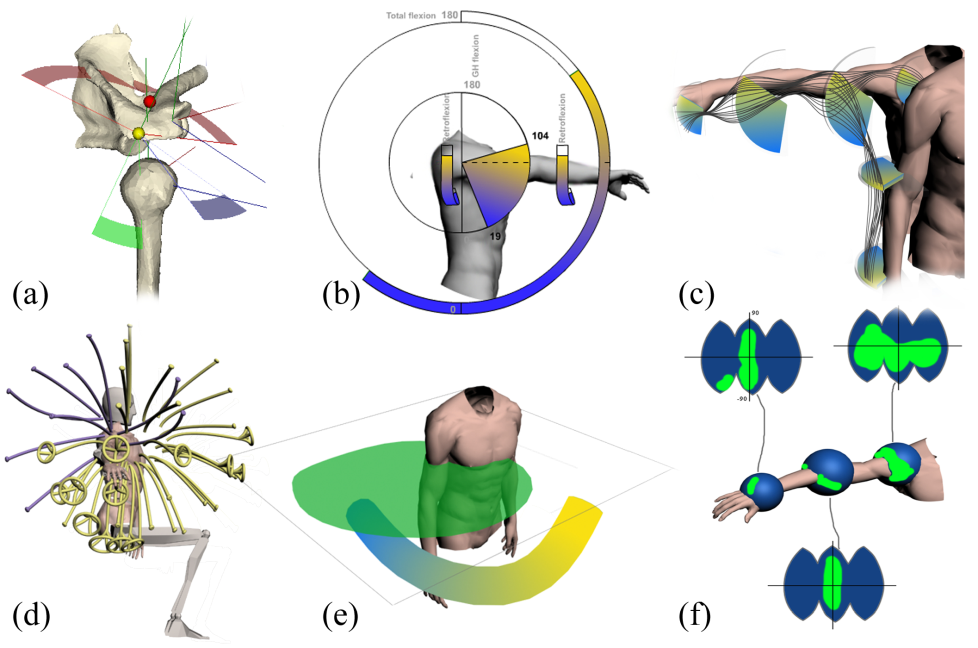 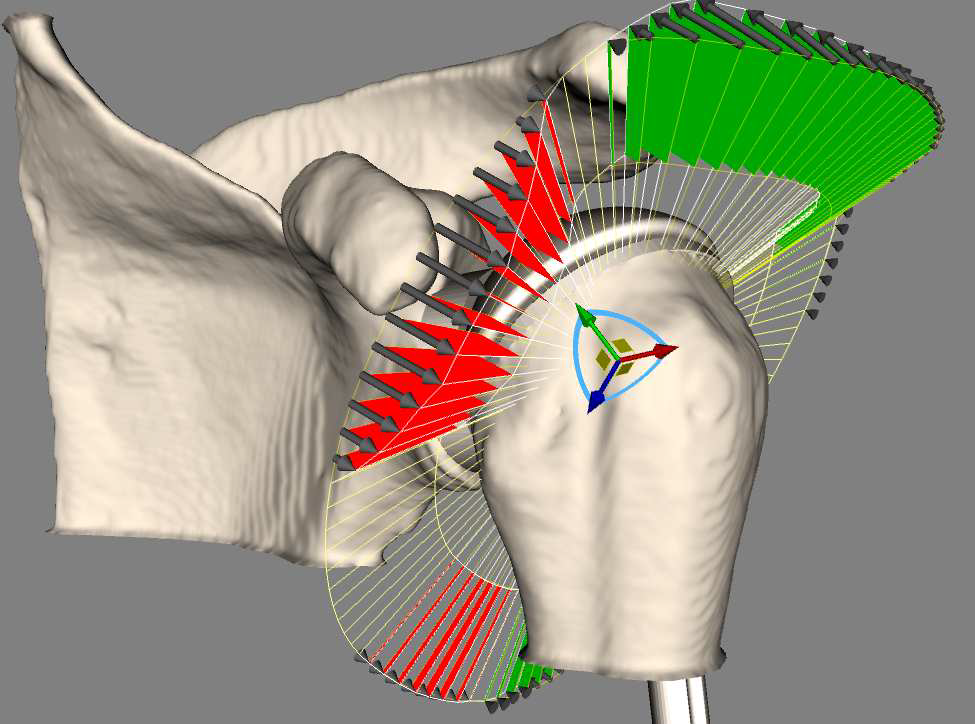 Cell physiology
Membrane, Nerve and Muscle physiology
Krekel et al 2009
Krekel et al 2006
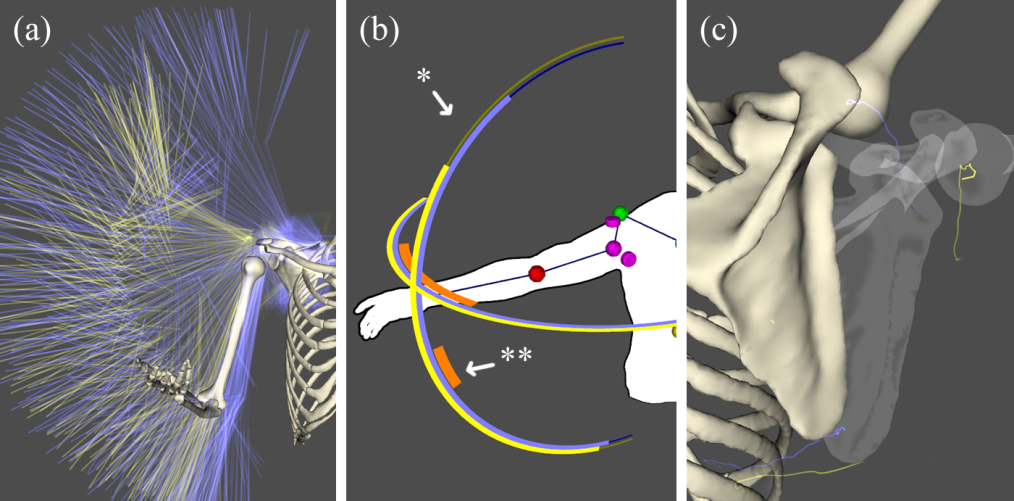 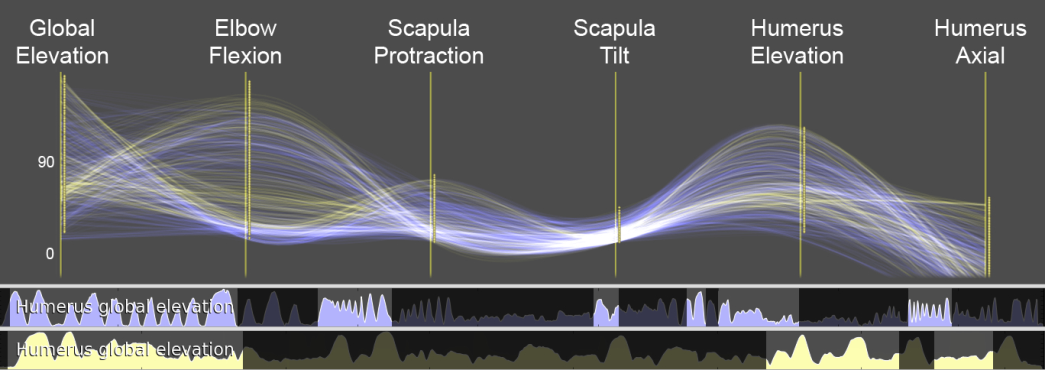 27
Kidneys
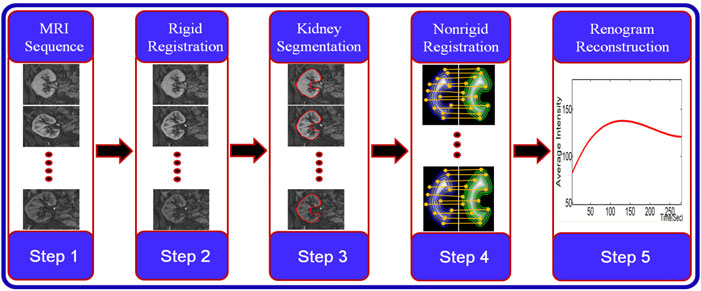 Cell physiology
Membrane, Nerve and Muscle physiology
Khalifa et al 2010
28
Gastric
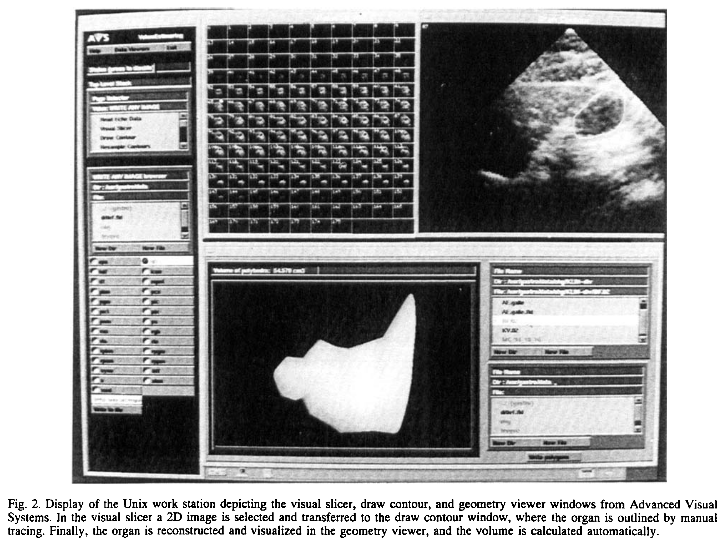 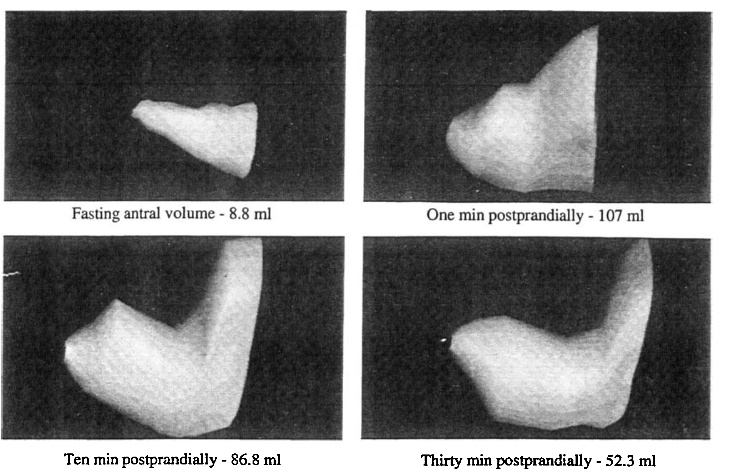 Cell physiology
Membrane, Nerve and Muscle physiology
Gilja et al 1996
29
Sport
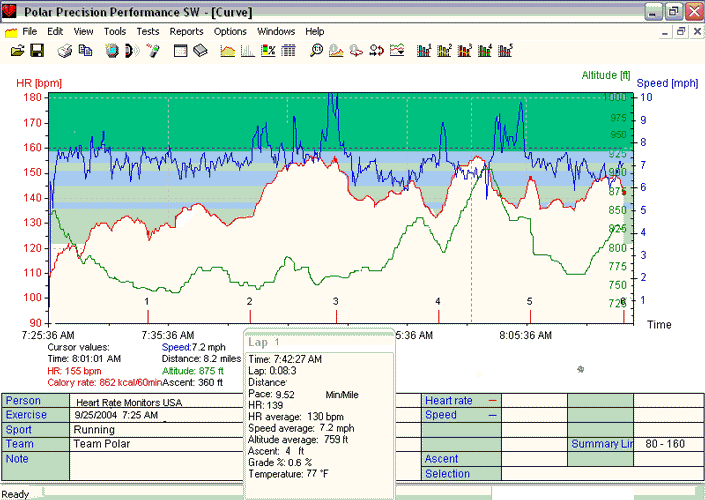 Cell physiology
Membrane, Nerve and Muscle physiology
Image courtesy of Polar Electro
30
Conclusion
Cell physiology
Membrane, Nerve and Muscle physiology
31
32
33
34
35
36
37
38
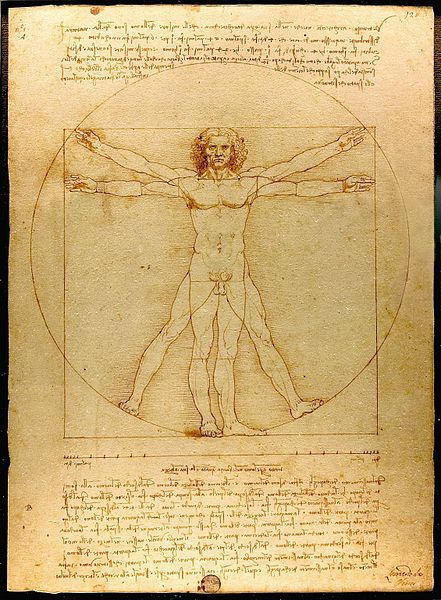 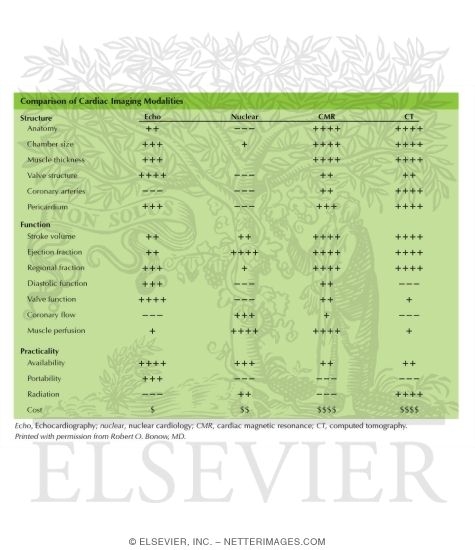 Data type
The Heart: Data type
2D+T , 3D+T Ultrasound
4D Cardiac MR
4D PC-MR
4D CT
4D PET
41
Structure
Intro on Human physiology – what are we talking about
Acquiring information on physiological processes
Imaging
Modeling & Simulation (Peter Hunter, Inria as examples )
How populated is data acquisition for the different physio systems (what technology is used in each system)
Physio vis is not just vis, its more. Its visual computing. STAR in each unit of visual computing techs
List of vis strategies for the various type of data
42